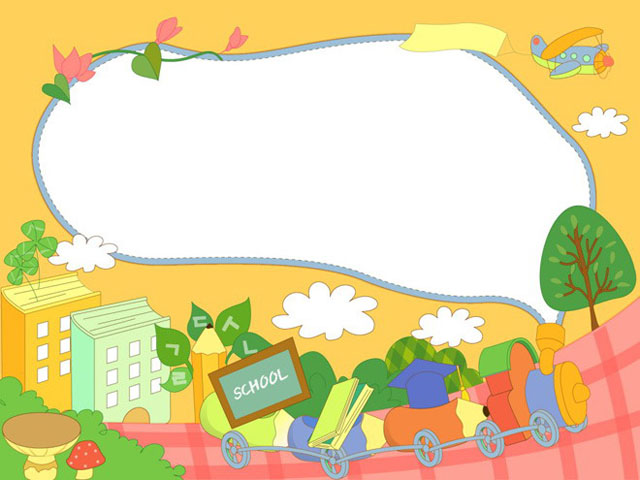 CHÀO MỪNG CÁC CON
ĐẾN VỚI TIẾT HỌC
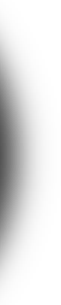 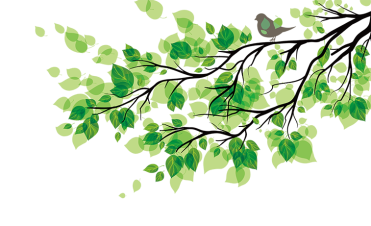 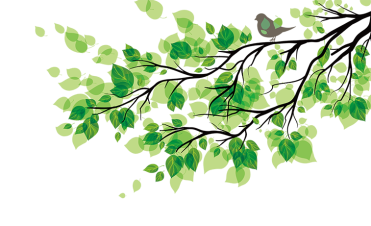 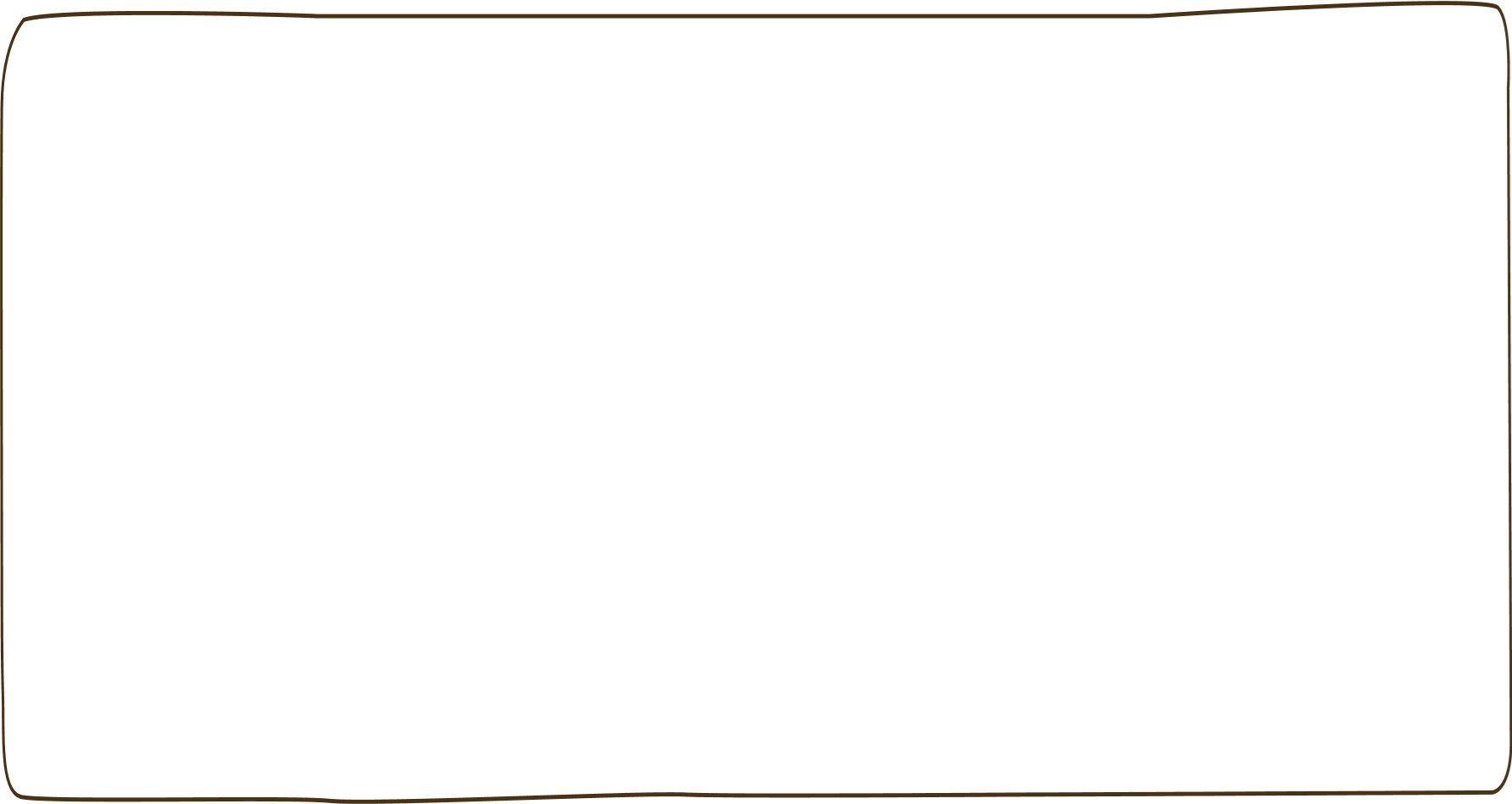 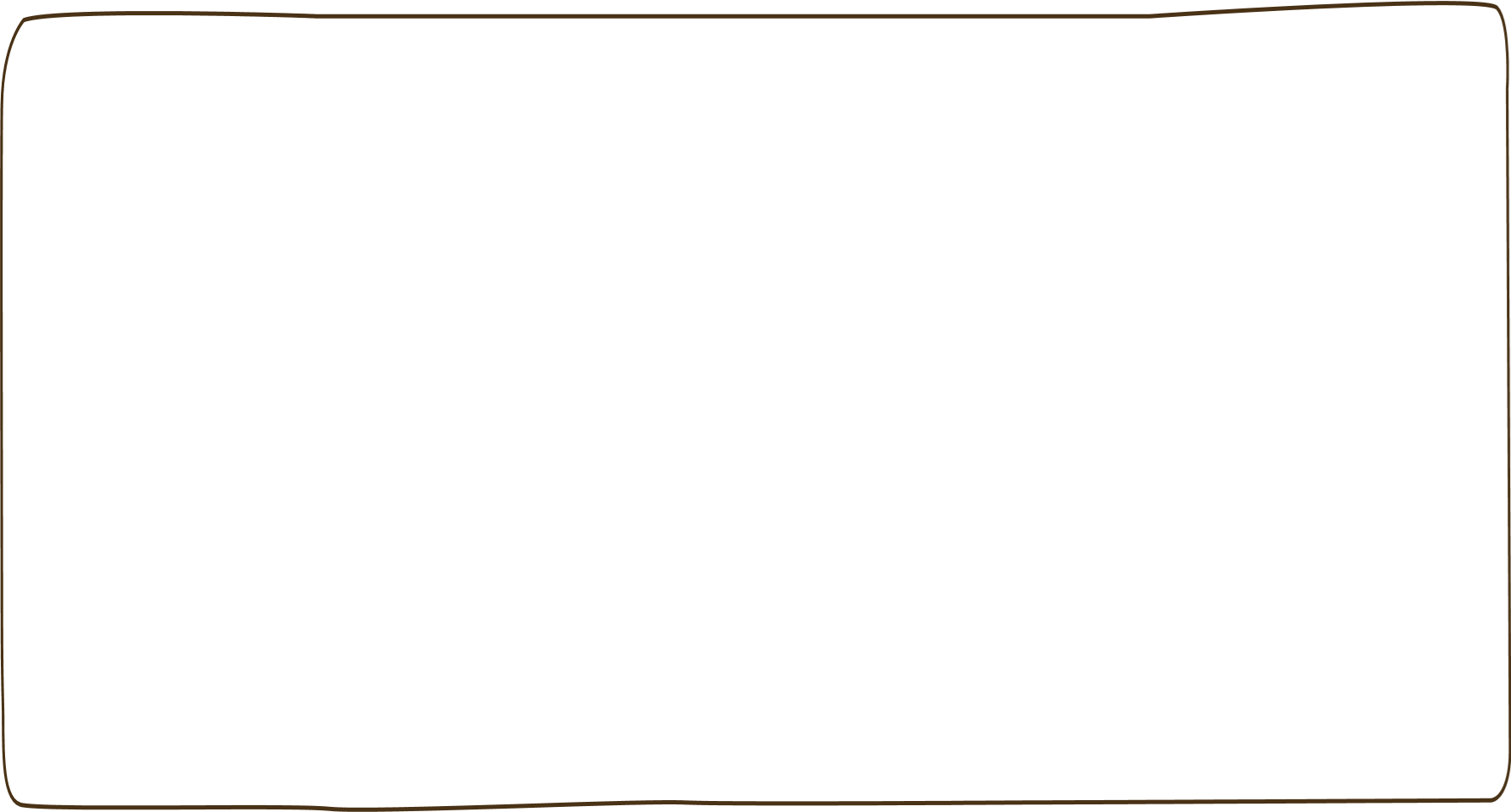 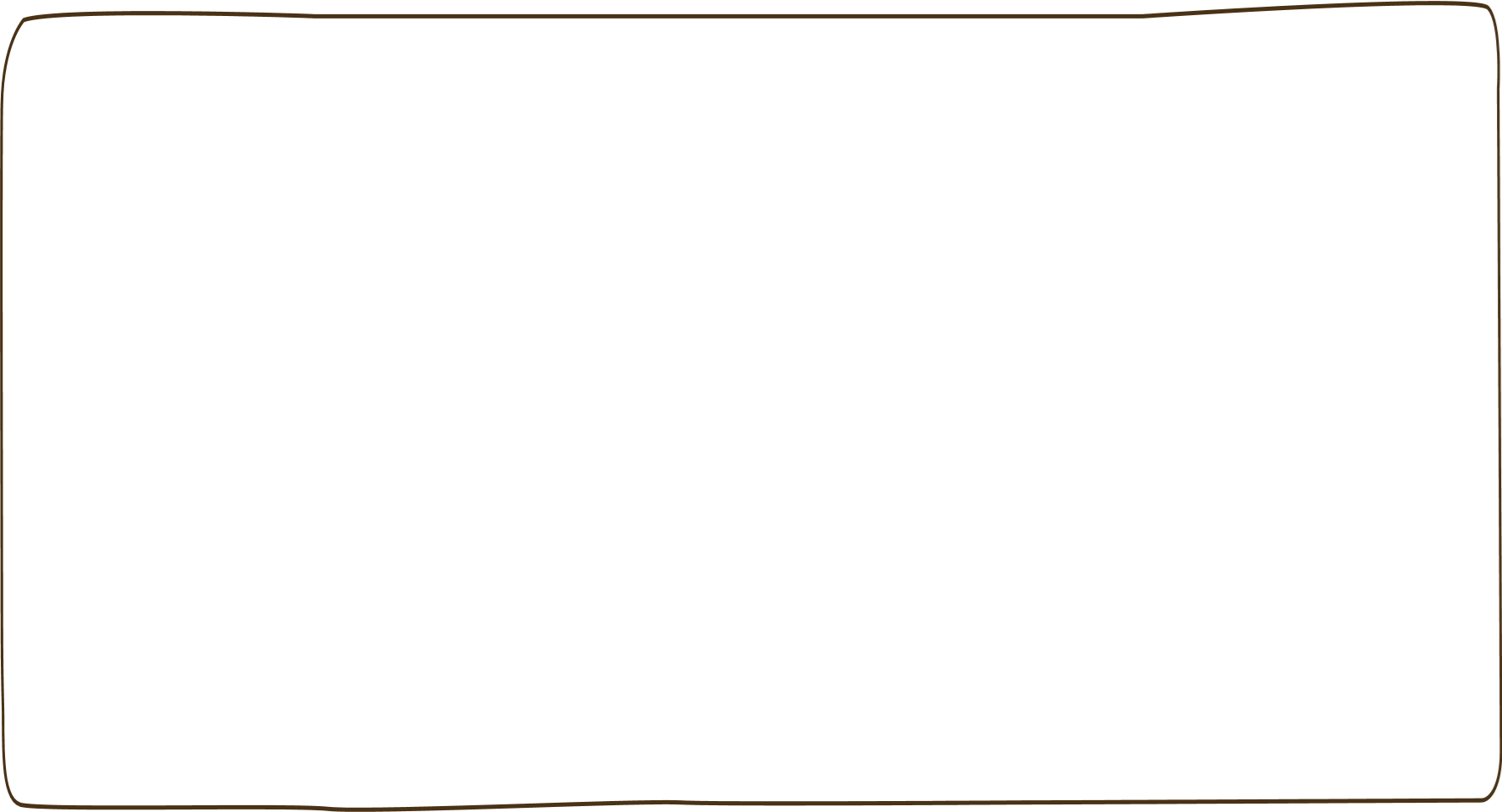 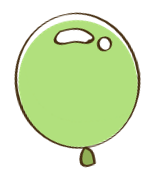 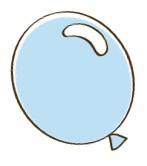 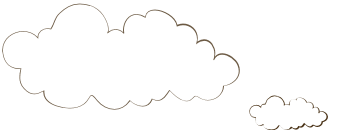 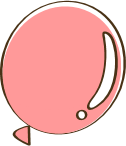 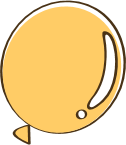 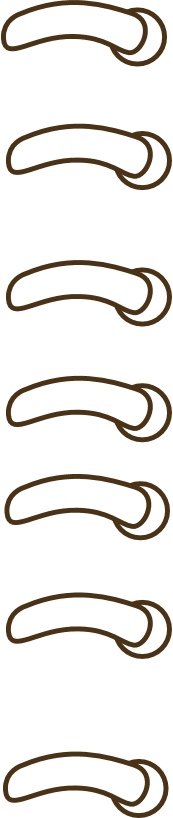 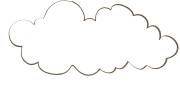 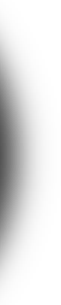 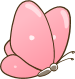 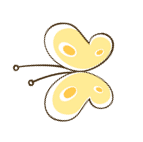 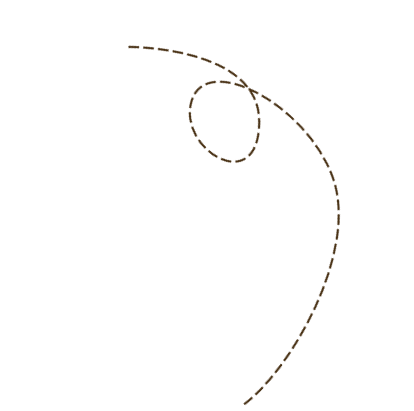 Khởi động
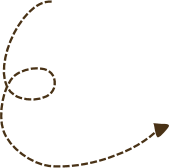 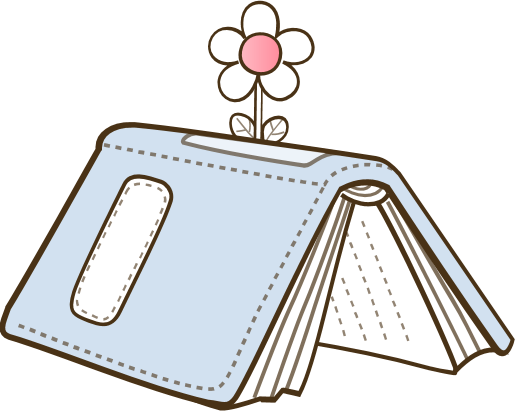 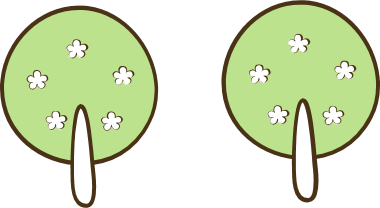 [Speaker Notes: Bài giảng được thiết kế bởi: Vũ Hồng]
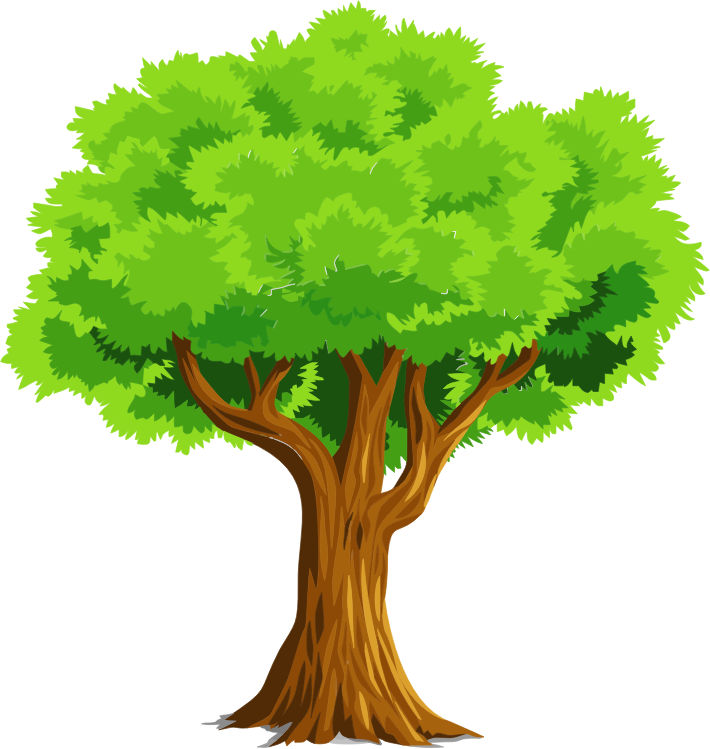 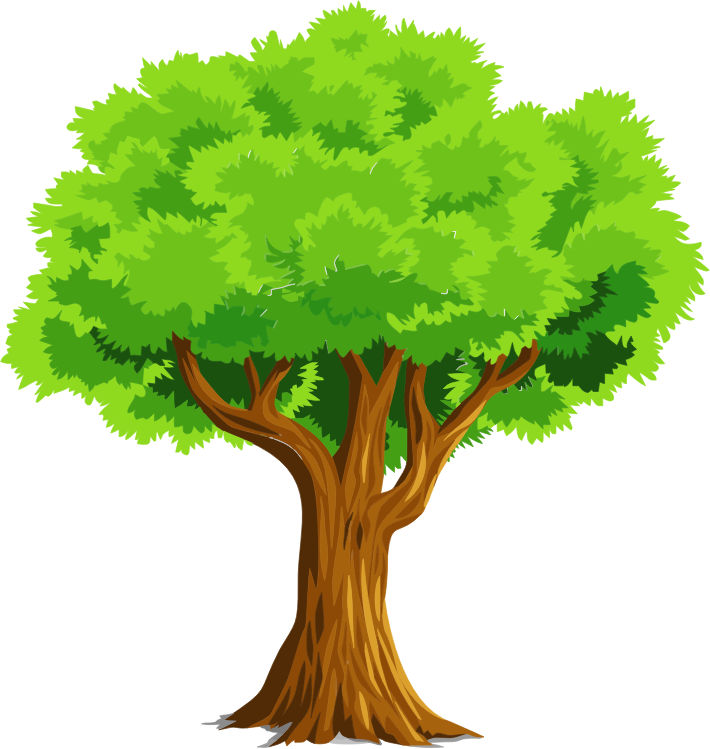 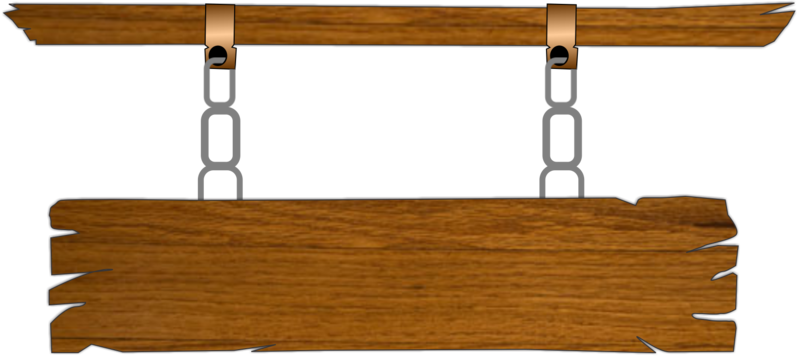 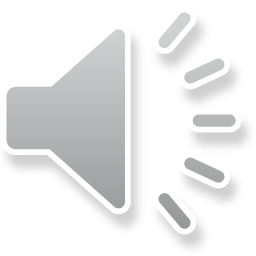 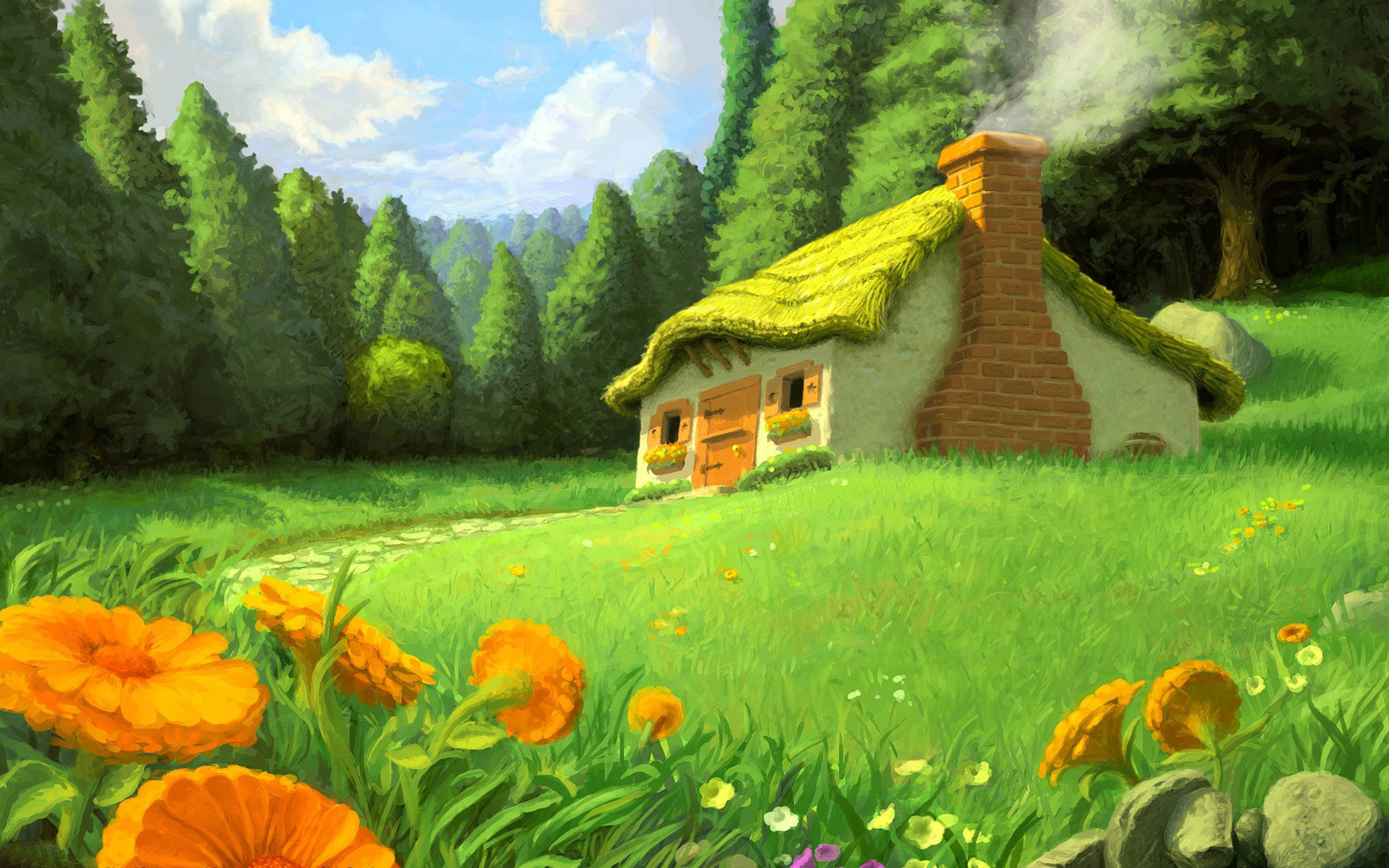 CHƠI TRỐN TÌM 
CÙNG BẠCH TUYẾT VÀ 7 CHÚ LÙN
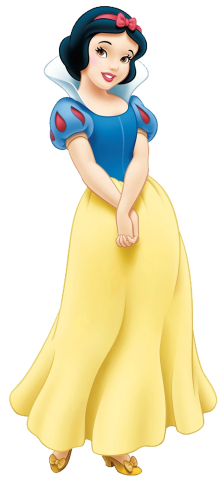 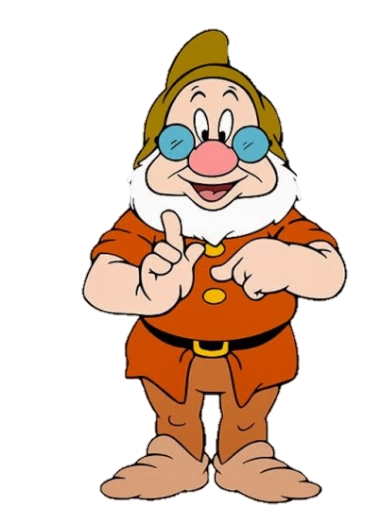 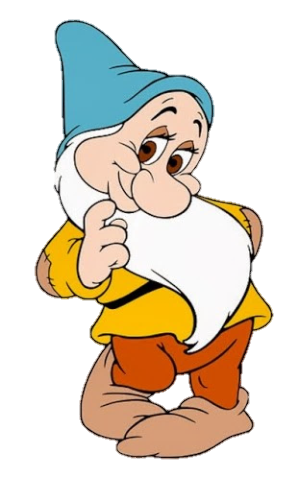 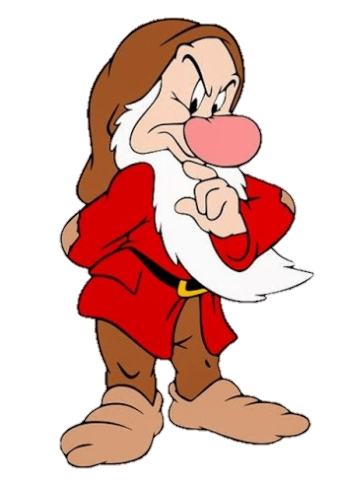 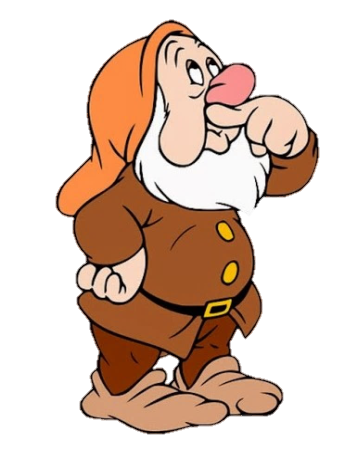 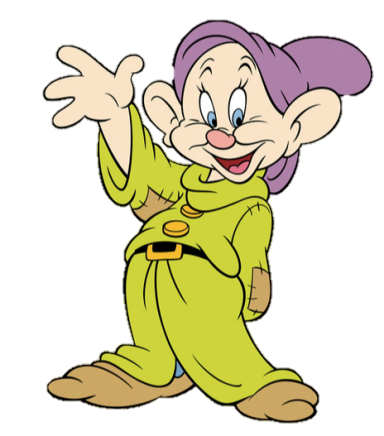 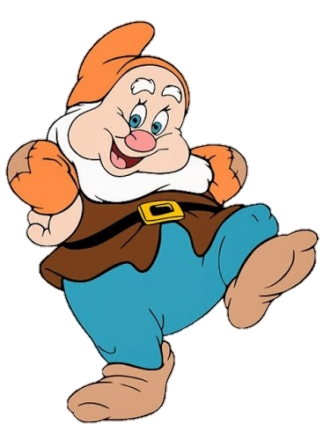 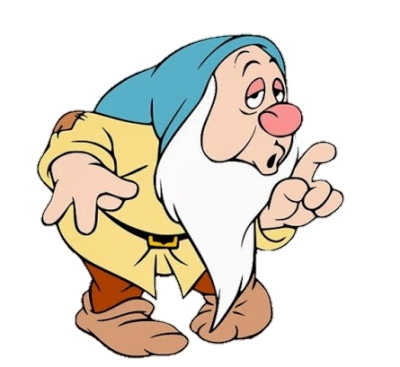 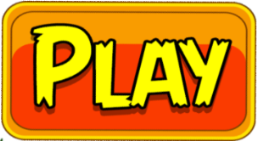 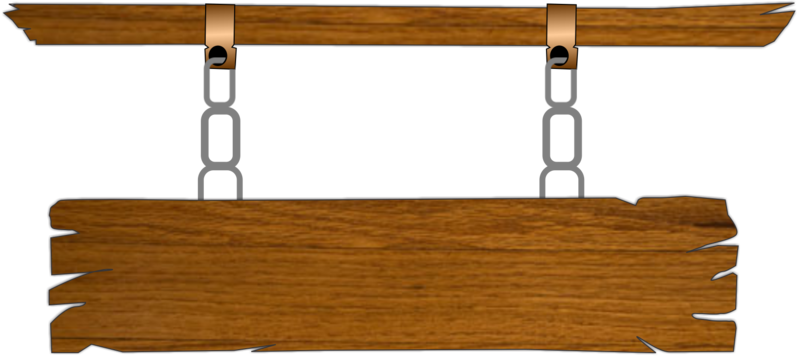 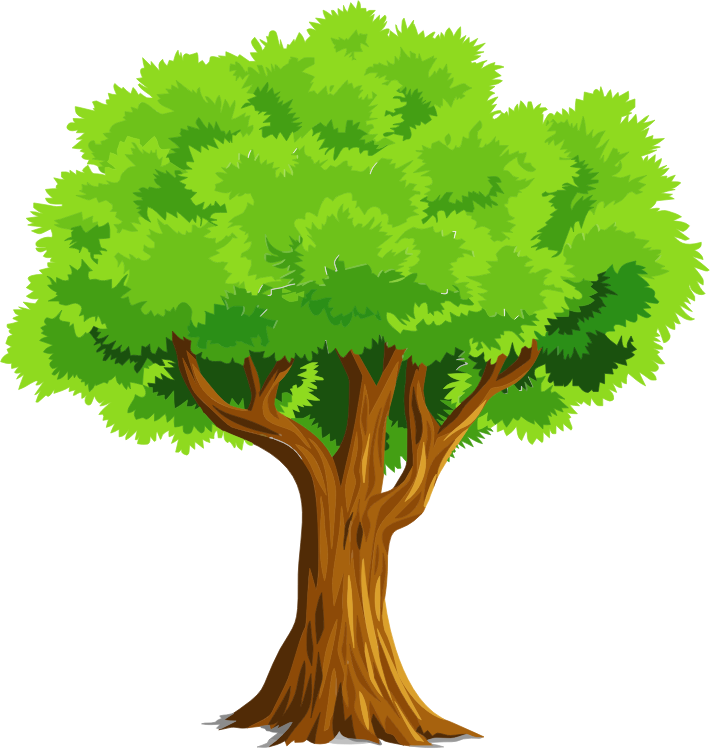 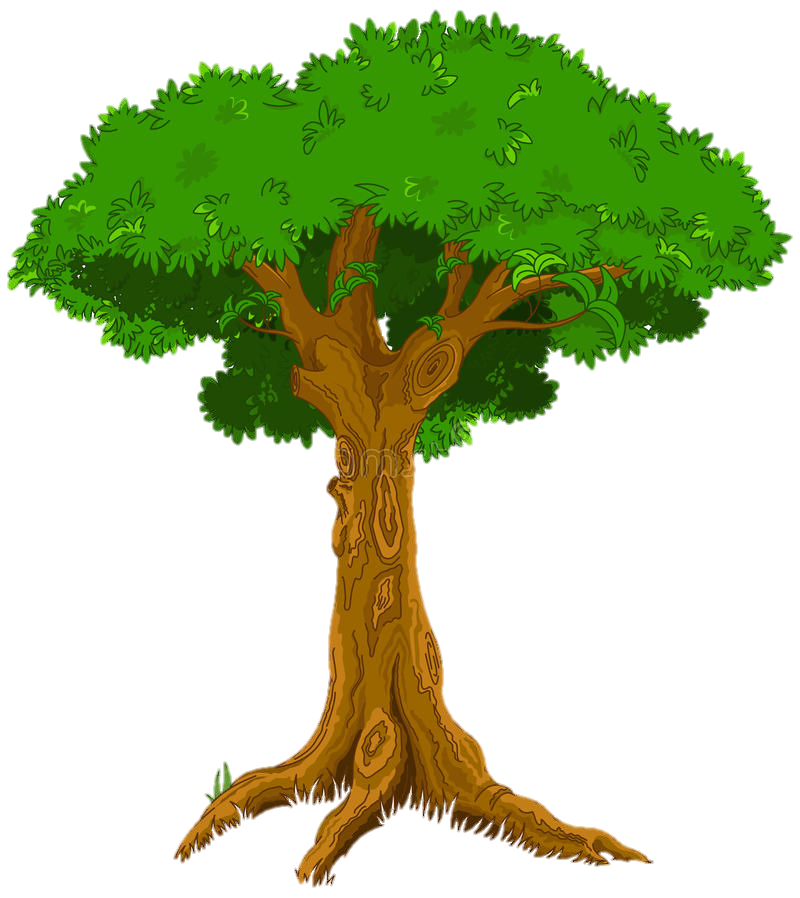 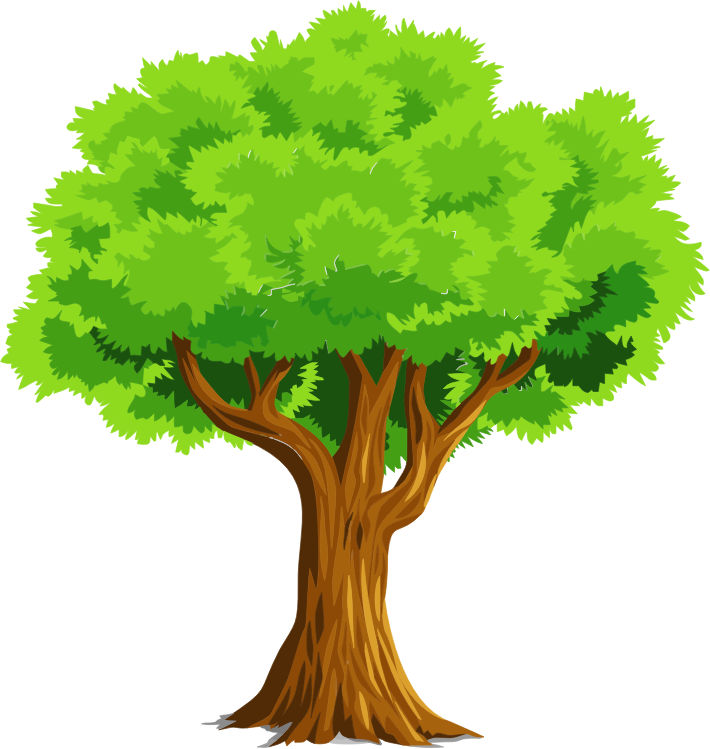 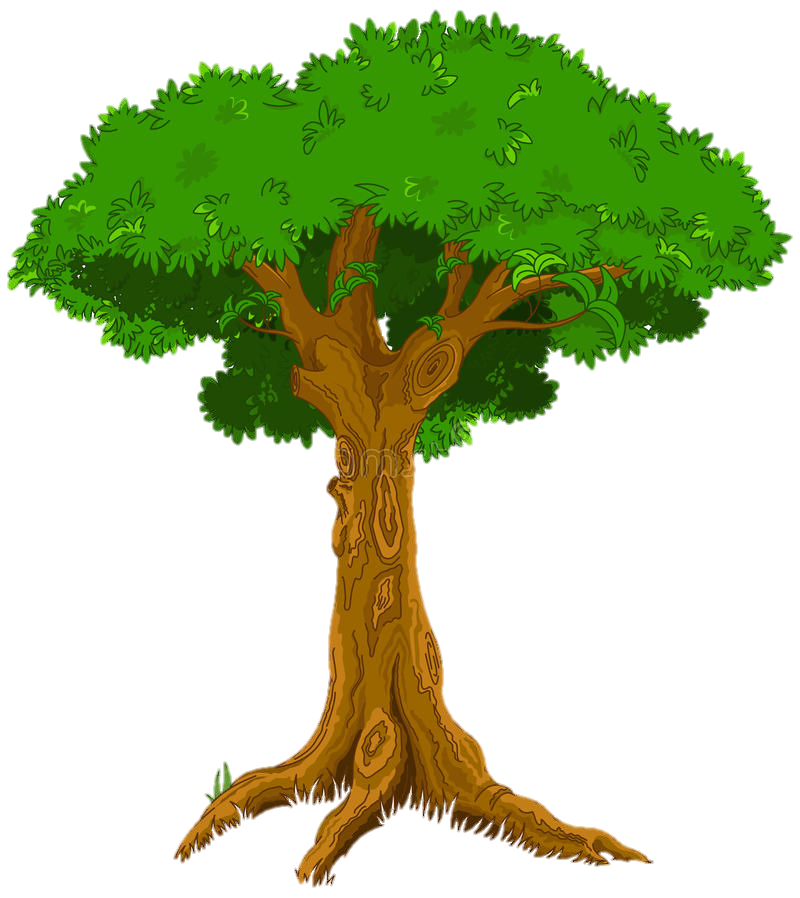 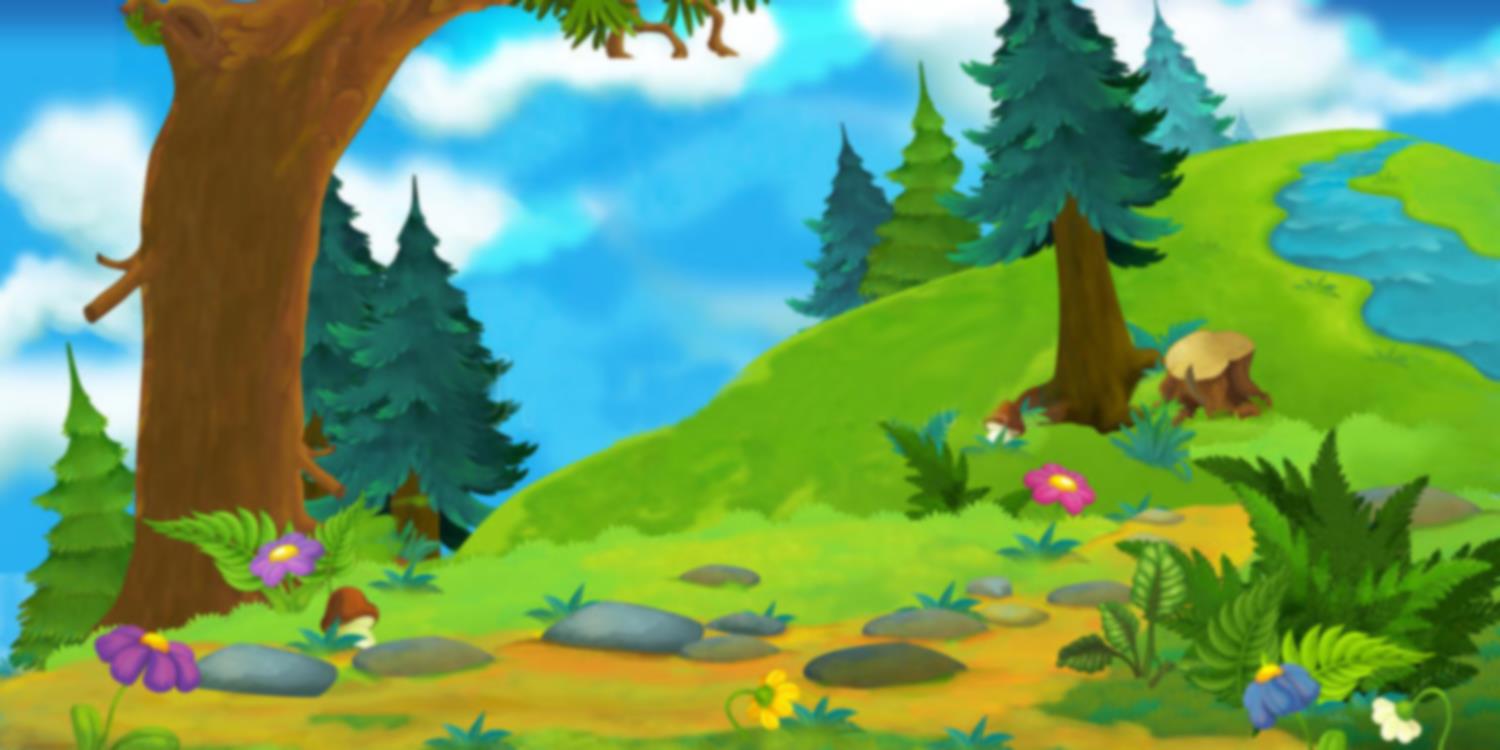 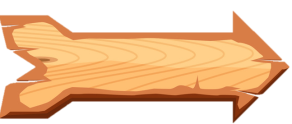 50 + 4 = ?
A.60
D. 54
B.56
C.55
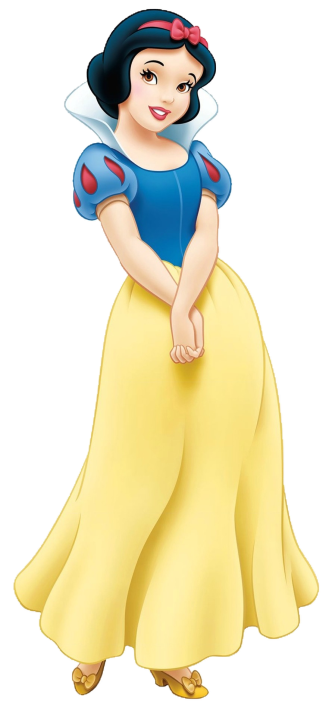 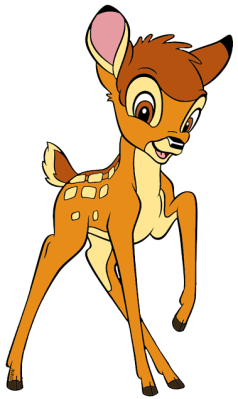 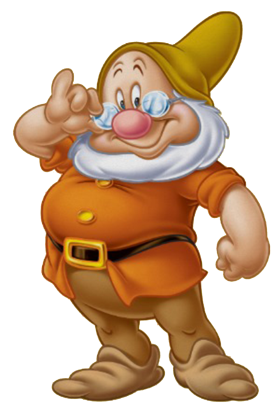 ĐÚNG RỒI
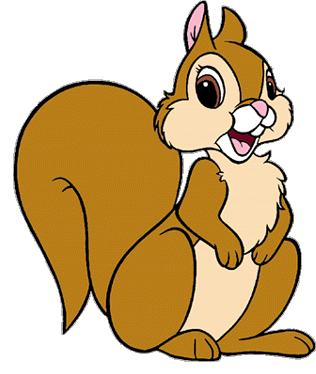 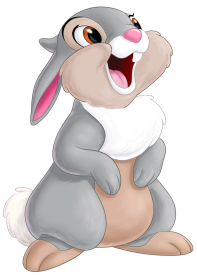 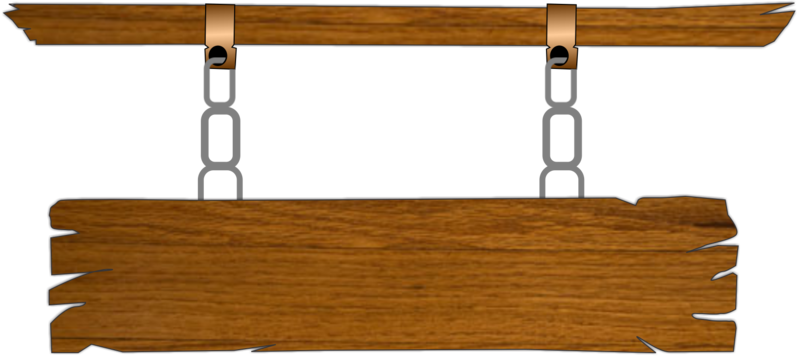 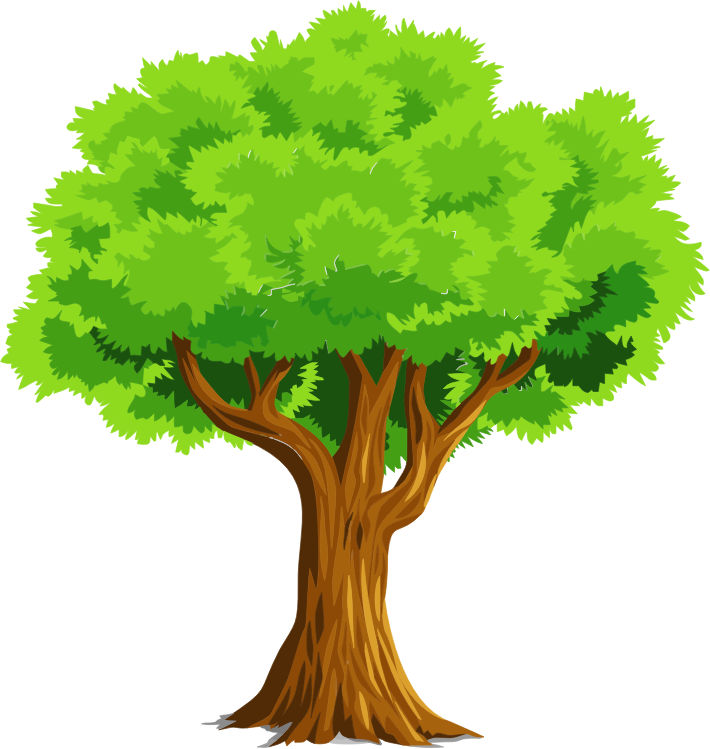 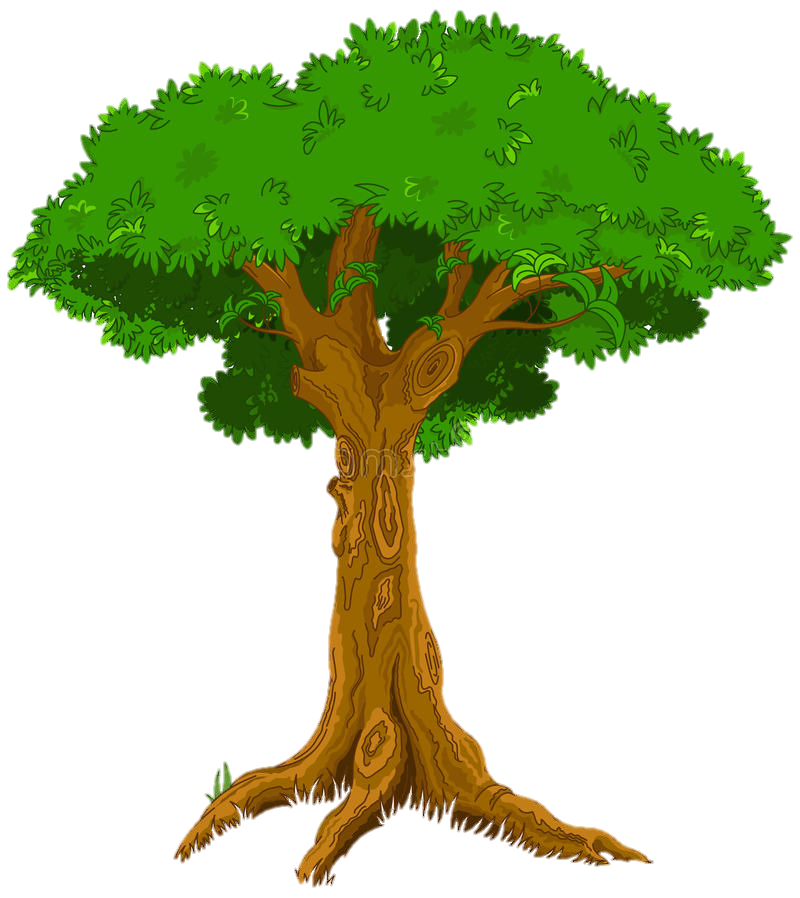 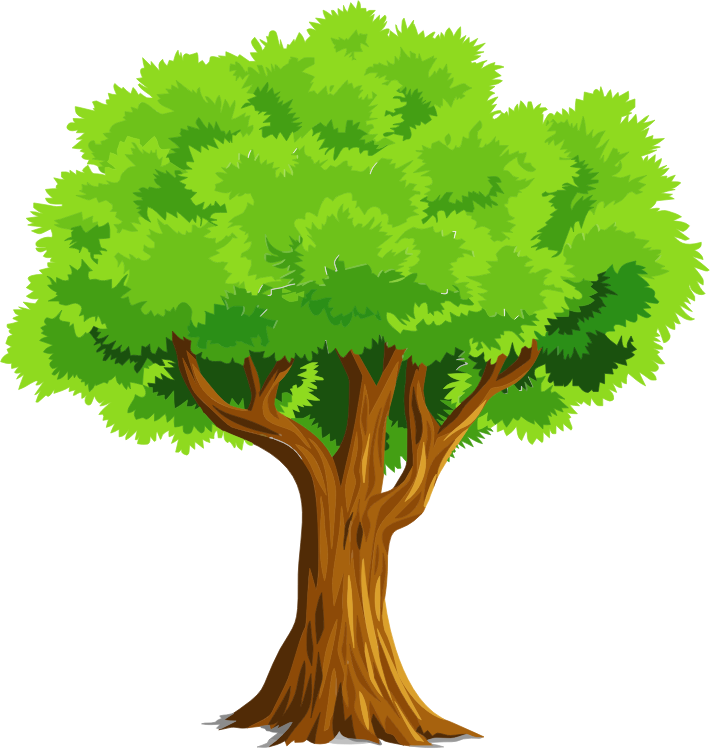 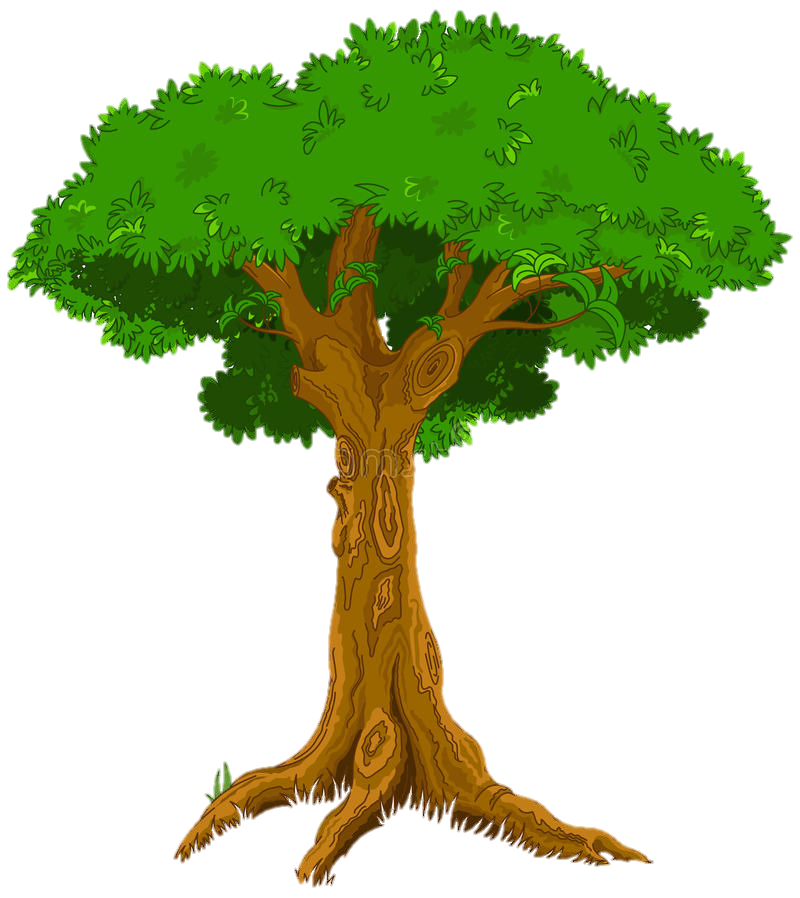 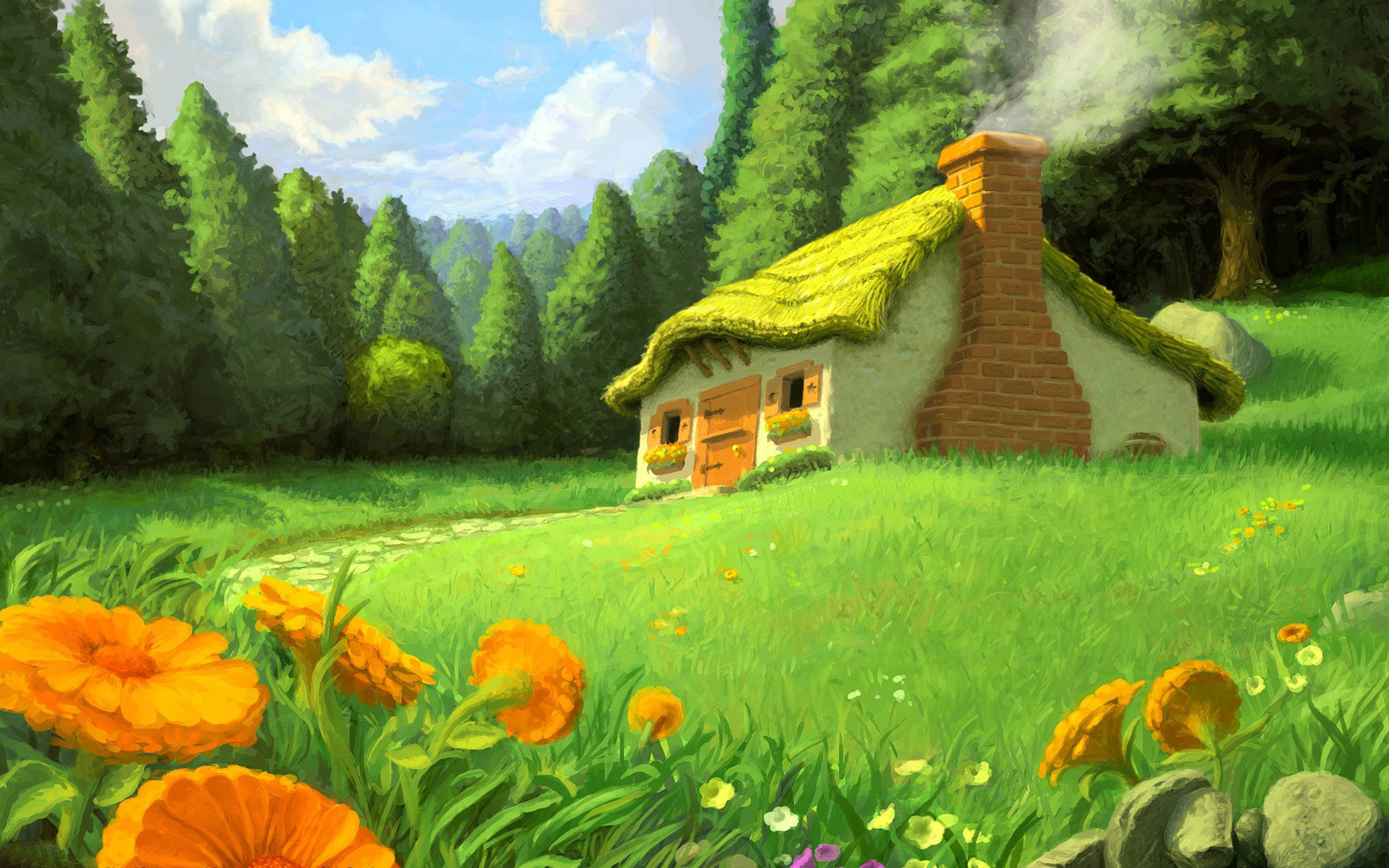 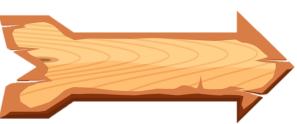 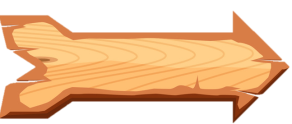 40 + 8 =
A.47
D.51
B.48
C.50
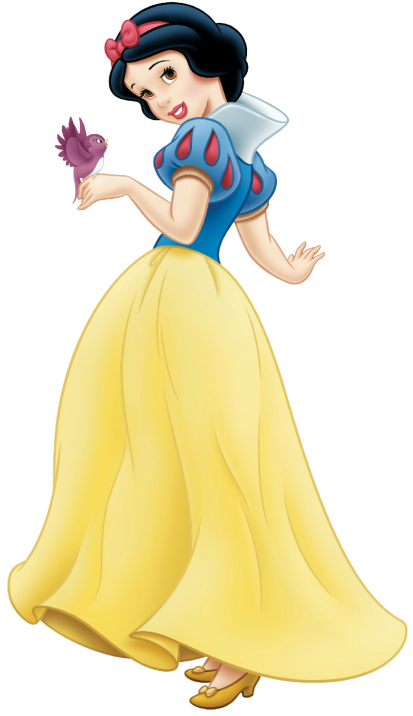 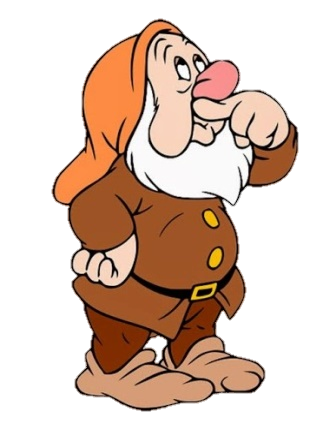 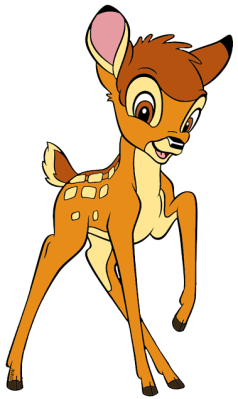 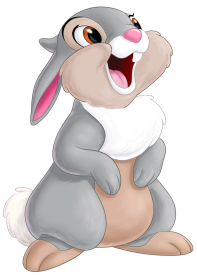 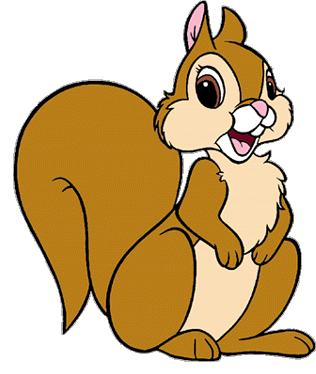 ĐÚNG RỒI
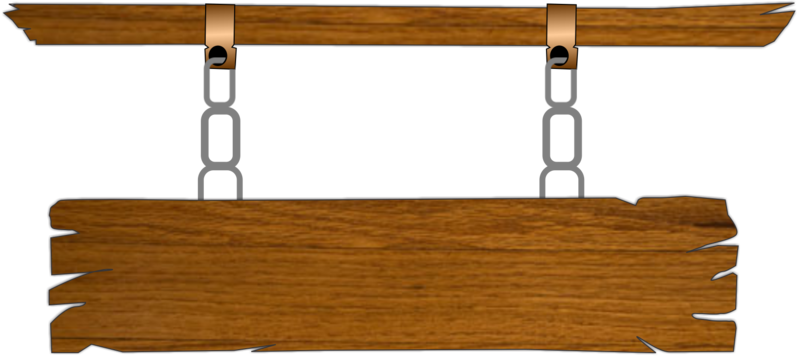 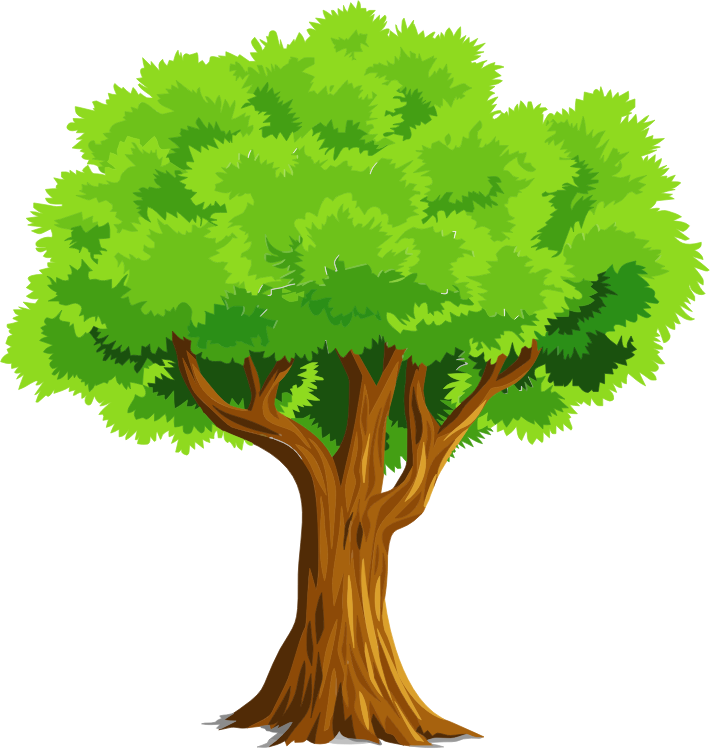 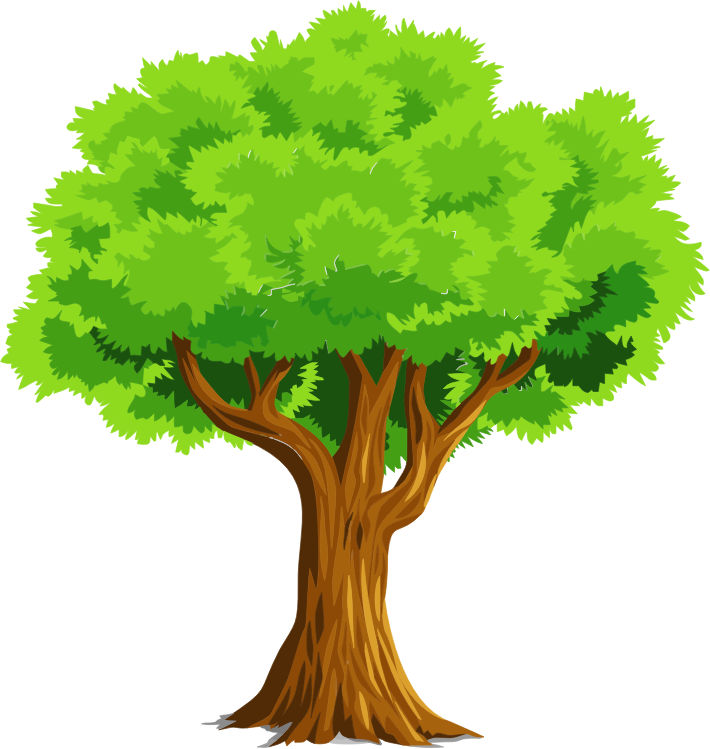 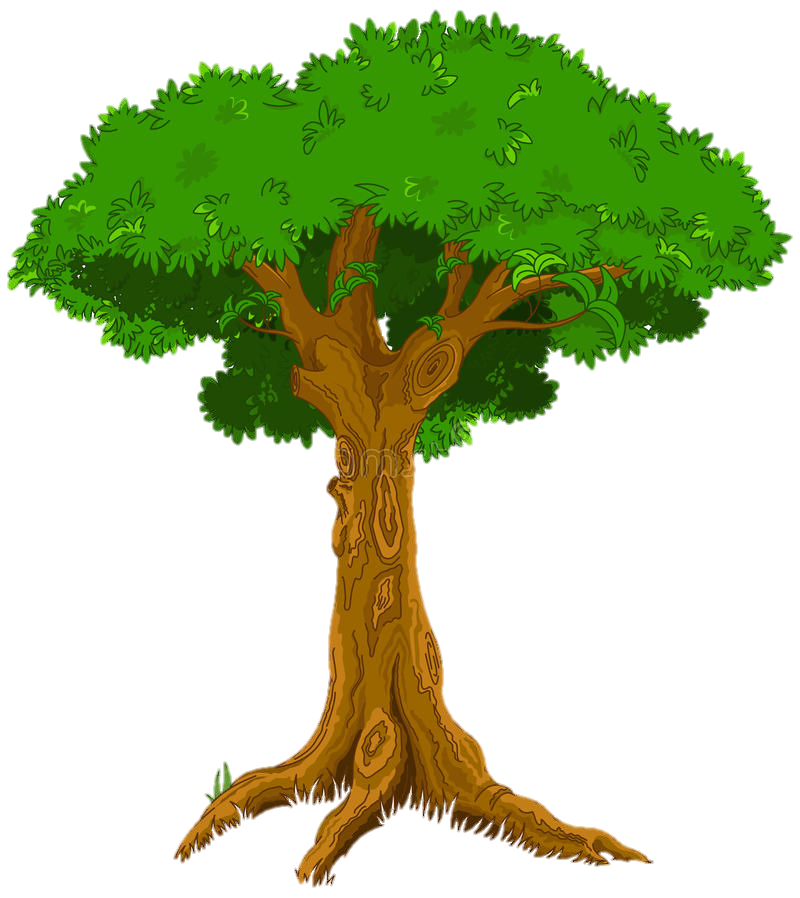 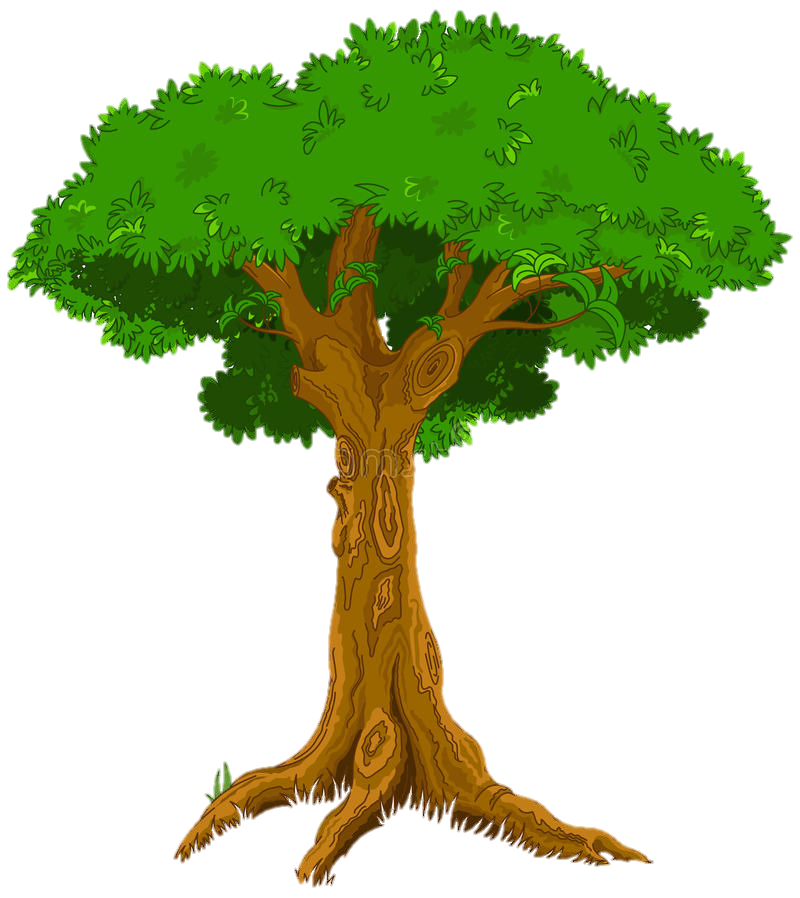 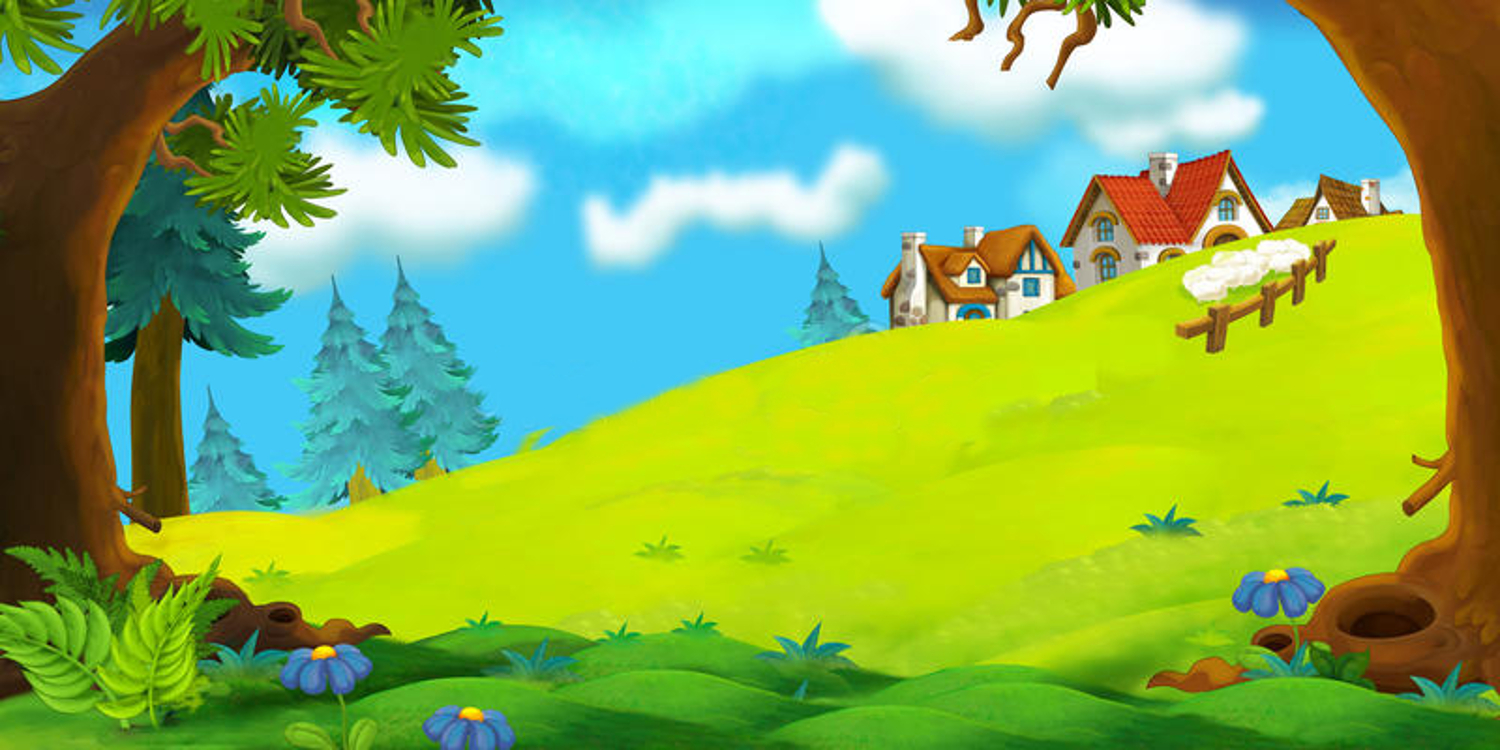 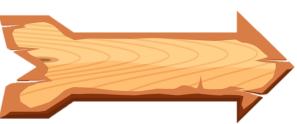 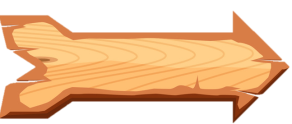 66 - 6 =
A.60
D.63
B.61
C.62
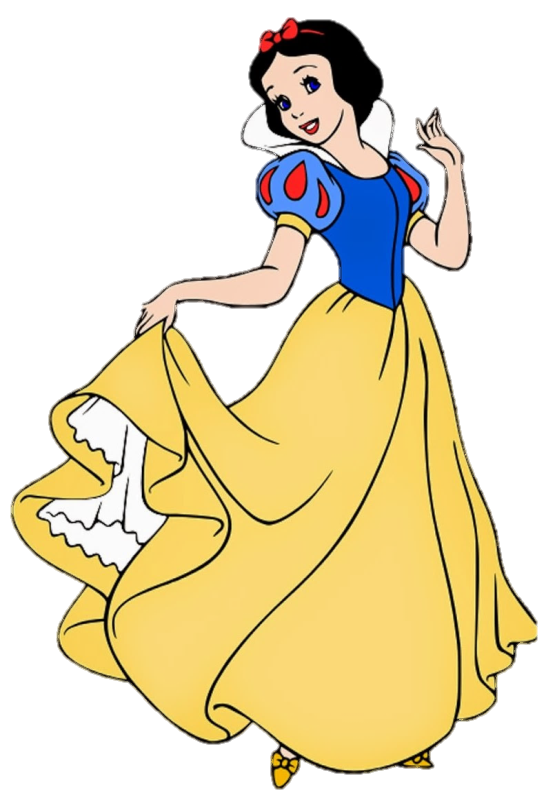 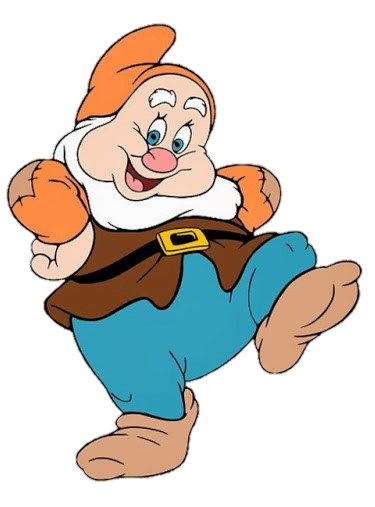 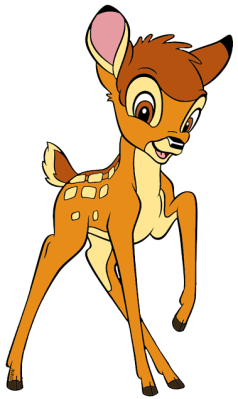 ĐÚNG RỒI
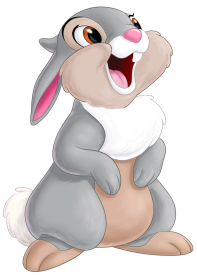 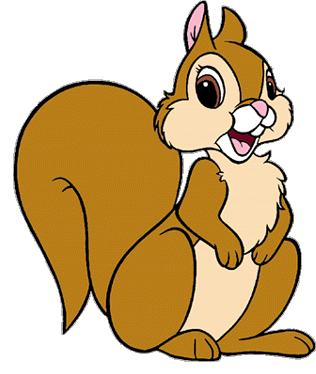 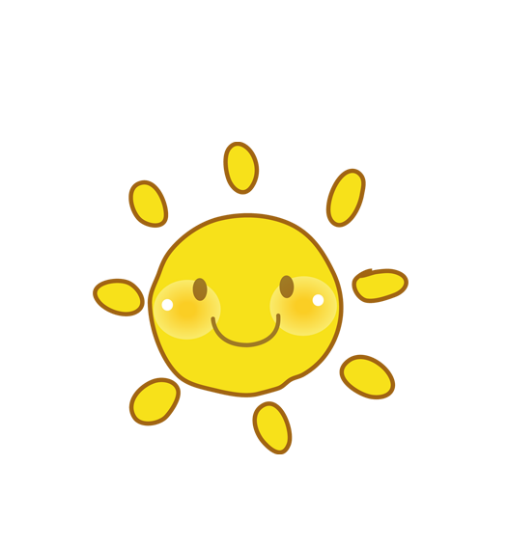 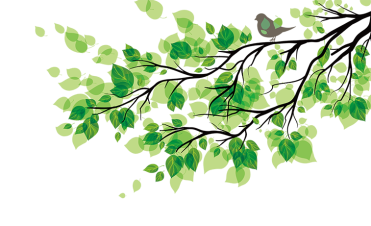 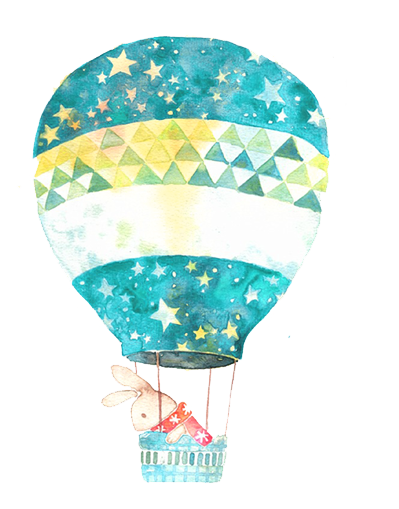 To¸n
Bài 1: Ôn tập các số đến 100.
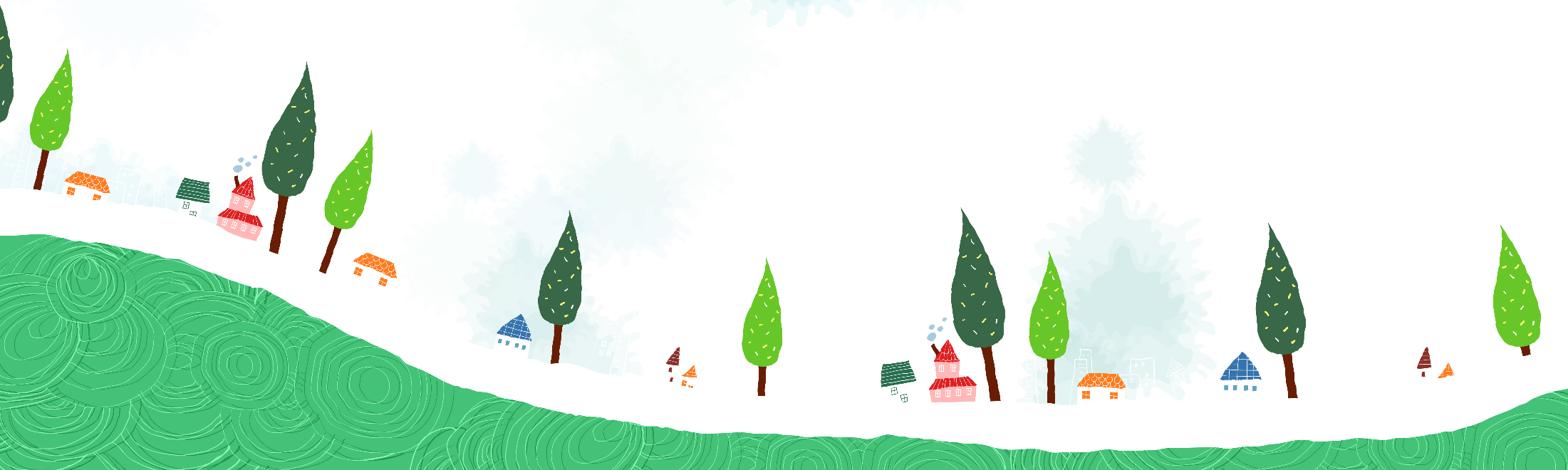 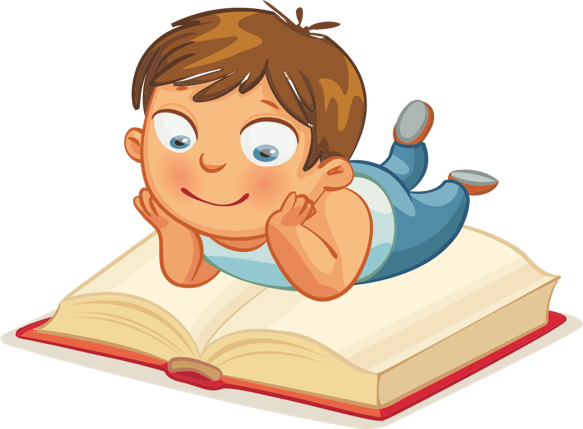 Tiết 1.
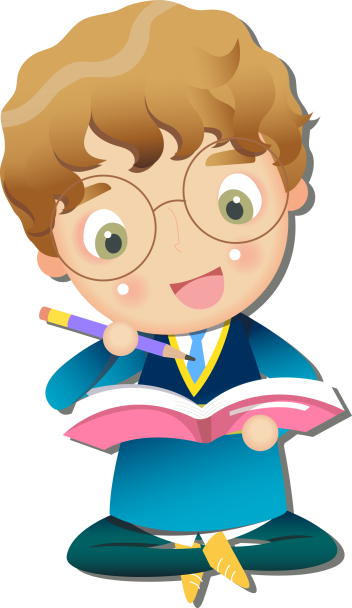 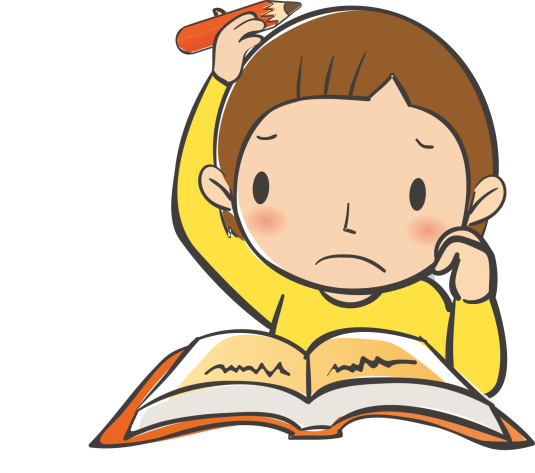 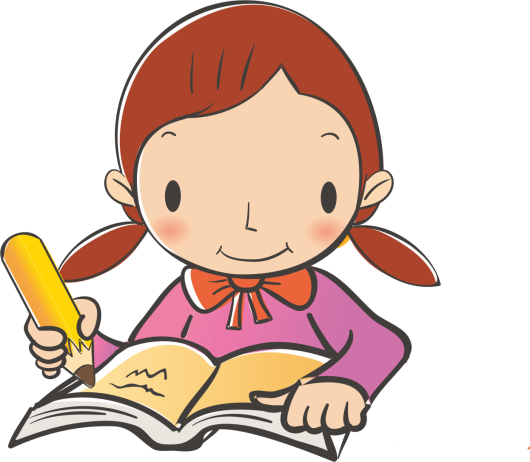 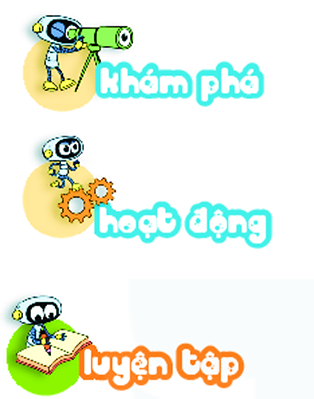 1
Hoàn thành bảng sau (theo mẫu):
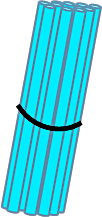 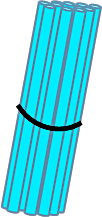 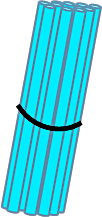 3
4
34
Ba mươi tư
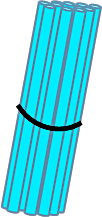 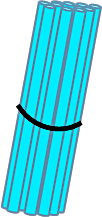 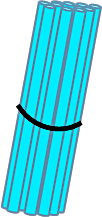 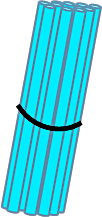 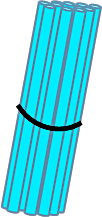 5
1
51
Năm mươi mốt
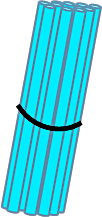 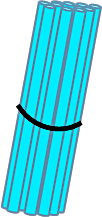 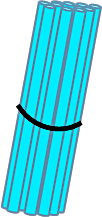 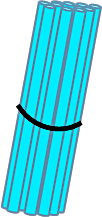 4
6
46
Bốn mươi sáu
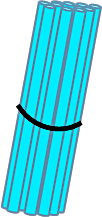 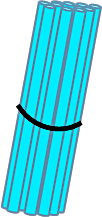 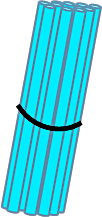 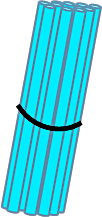 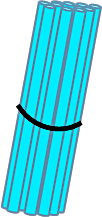 5
5
55
Năm mươi lăm
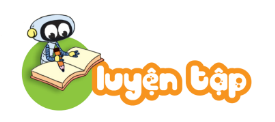 Tìm cà rốt cho thỏ.
2
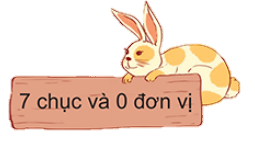 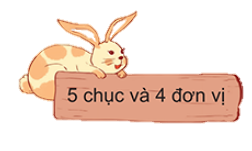 3
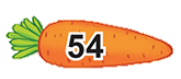 1
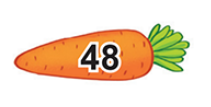 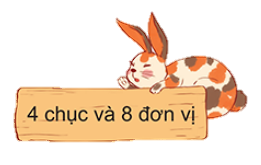 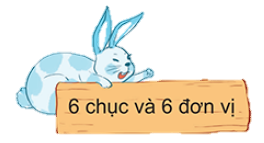 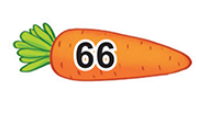 4
2
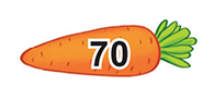 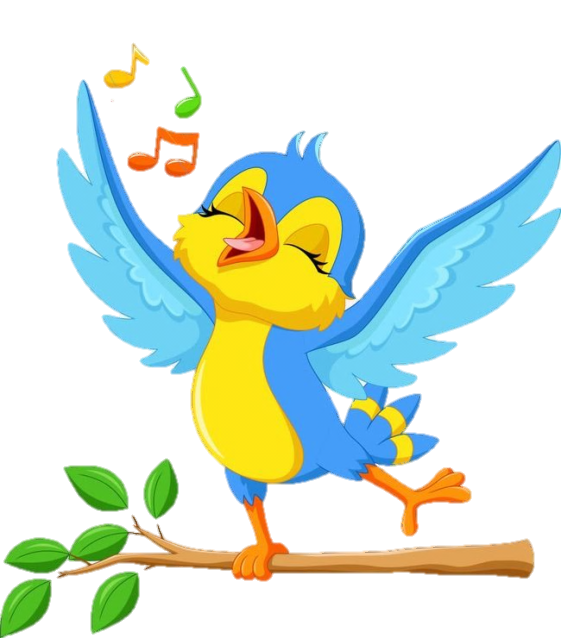 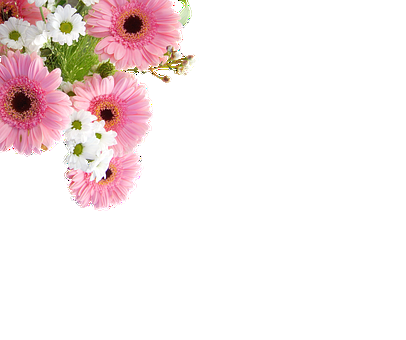 Giải lao
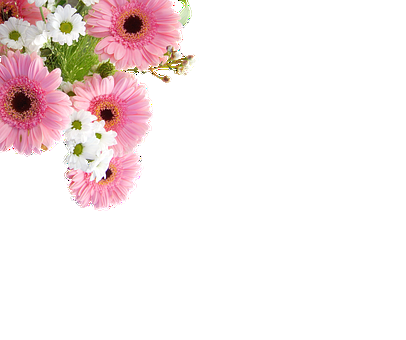 3
Hoàn thành bảng sau (theo mẫu):
Năm mươi bảy
5 chục và 7 đơn vị
57
?
75
Bảy mươi lăm
7 chục và 5 đơn vị
Sáu mươi tư
64
?
6 chục và 4 đơn vị
?
? chục và ? đơn vị
9 chục và 1 đơn vị
91
Chín mươi mốt
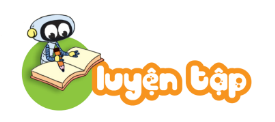 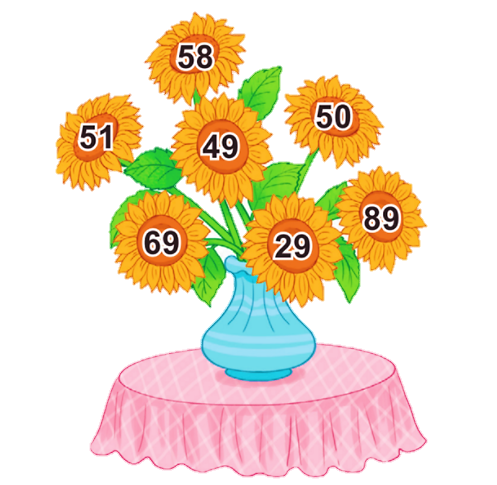 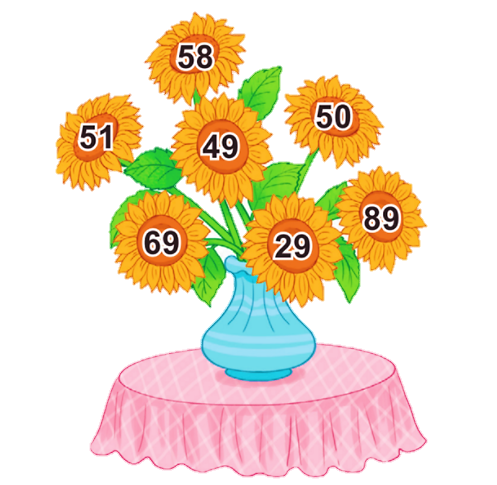 4
a) Tìm những bông hoa ghi số lớn hơn 60.
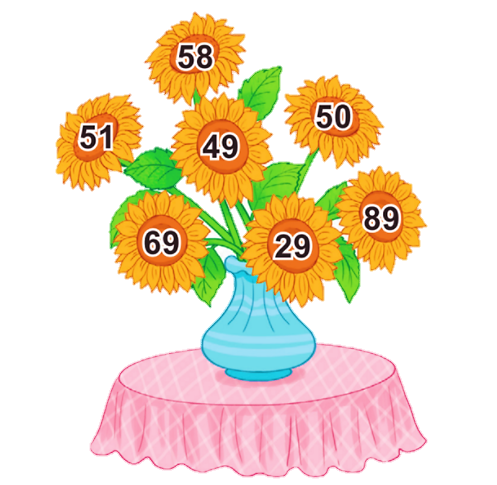 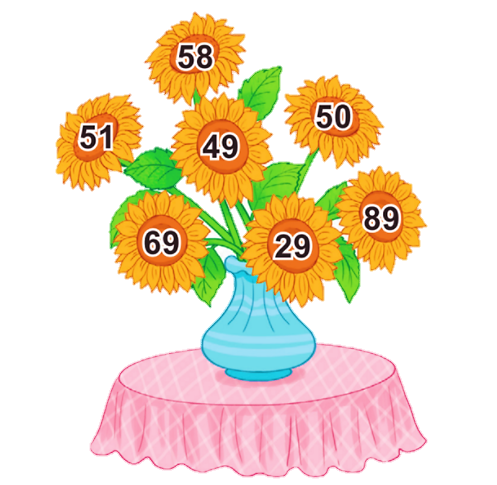 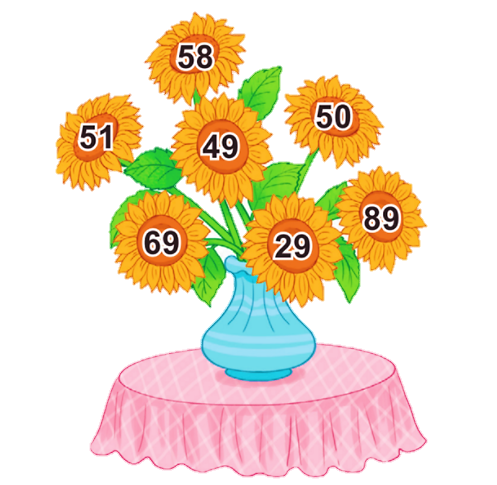 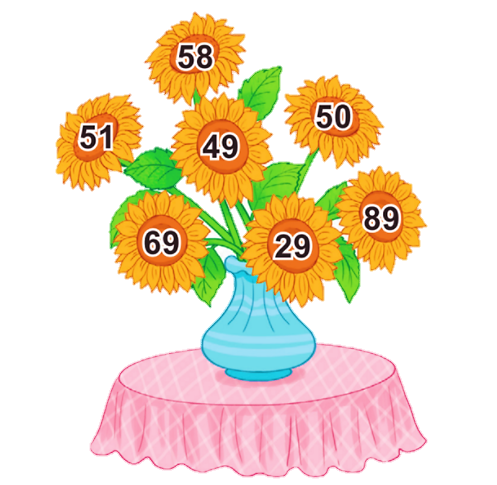 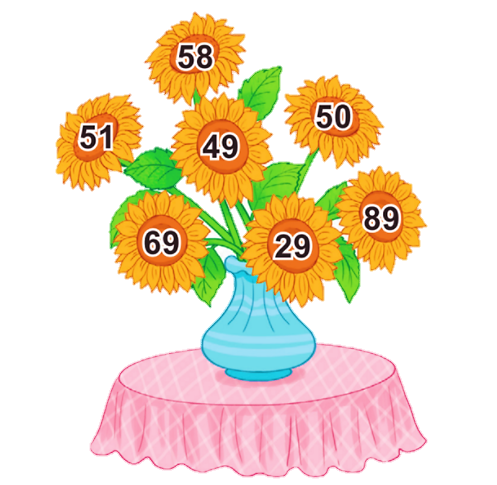 b) Tìm những bông hoa ghi số bé hơn 50.
c) Tìm những bông hoa ghi số vừa lớn hơn 50 vừa bé hơn 60.
Tiết 2.
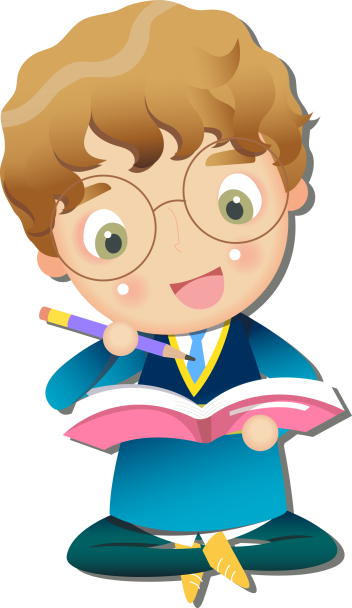 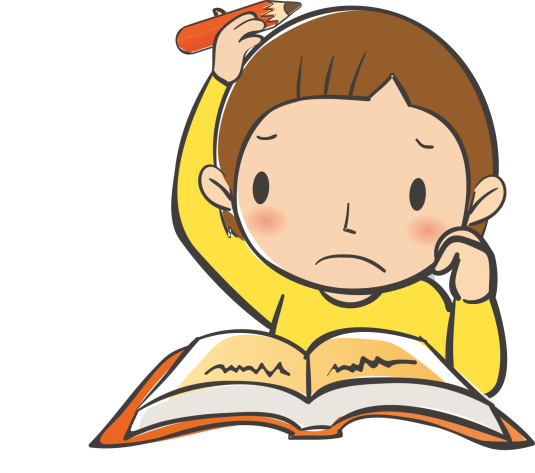 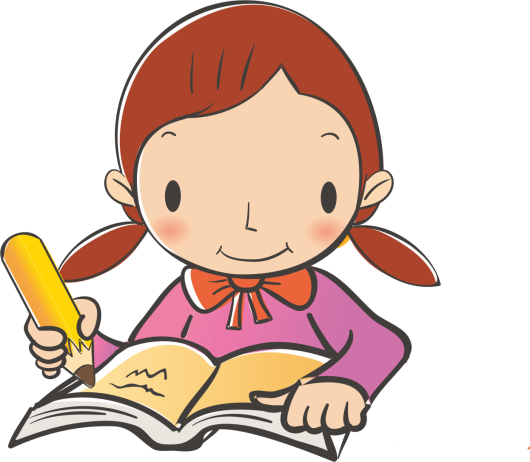 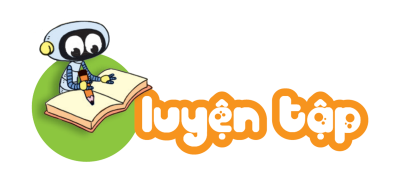 1
Số?
35
67
5
30
7
60
7
5
30
+
35
=
?
60
+
67
=
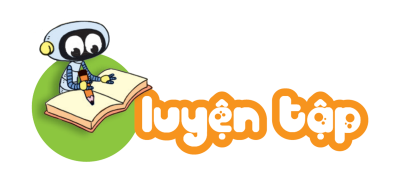 1
Số?
59
55
9
?
?
?
50
9
?
+
59
=
5
50
?
?
+
55
=
2
Sắp xếp các số ghi trên áo theo thứ tự:
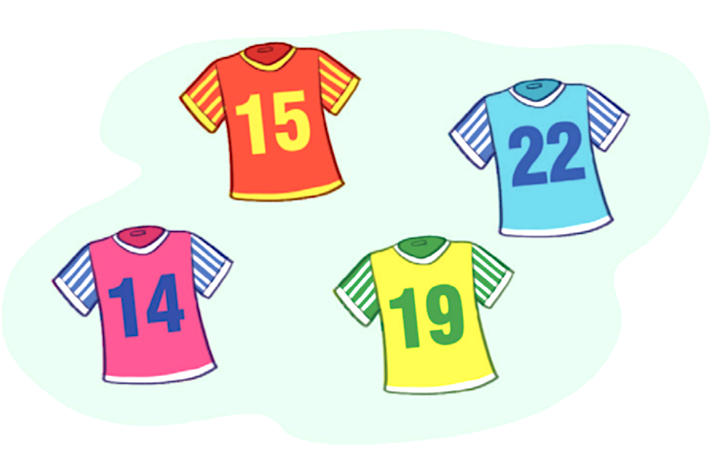 14,
15,
19,
22
a. Từ bé đến lớn:
14
19,
22,
15,
b. Từ lớn đến bé:
3
Số?
5
3
4
7
8
0
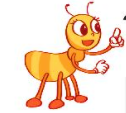 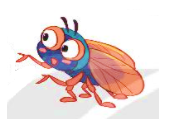 6
6
4
Từ ba thẻ số dưới đây, em hãy lập các số có hai chữ số.
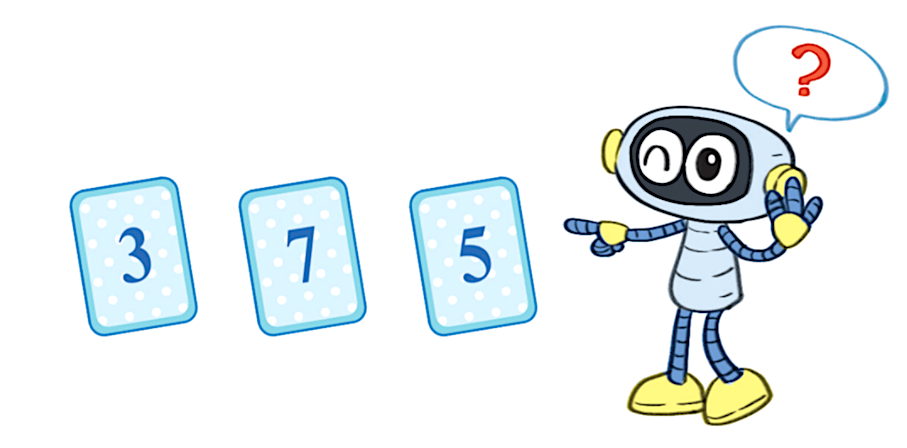 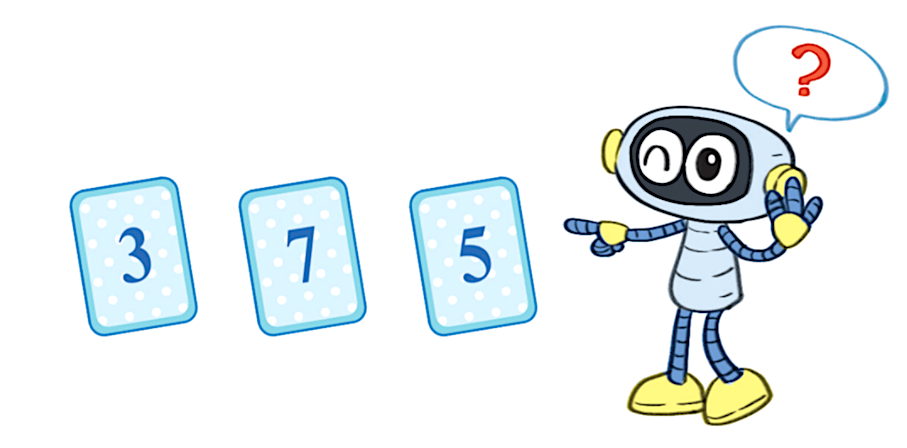 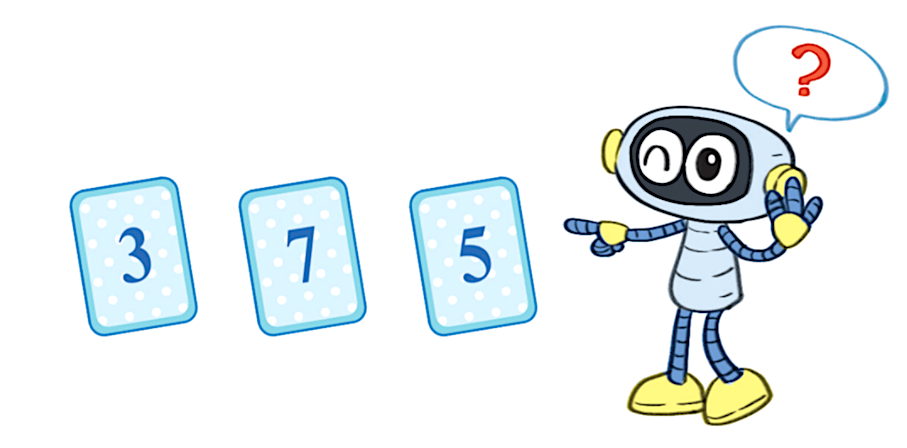 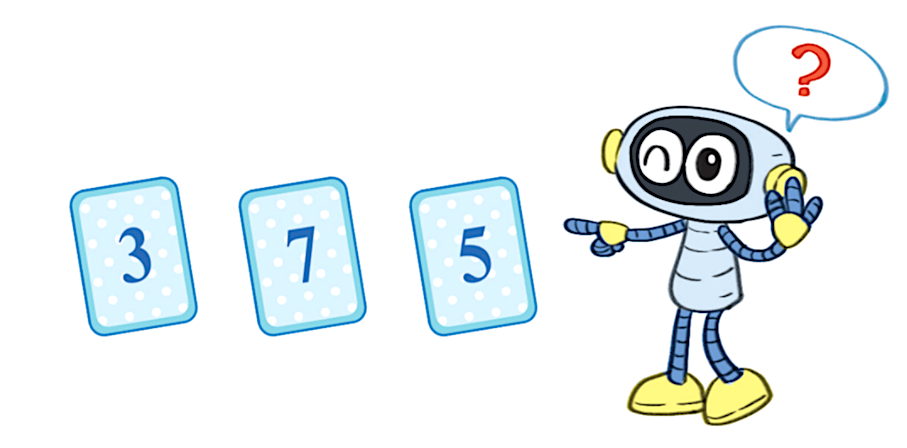 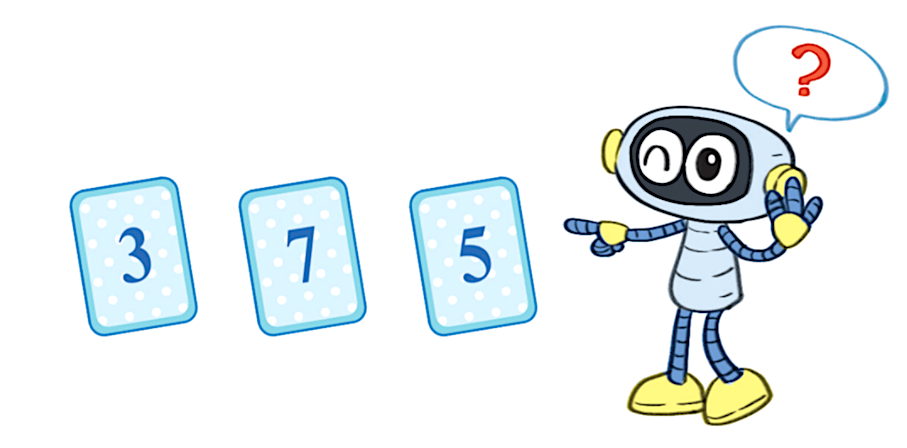 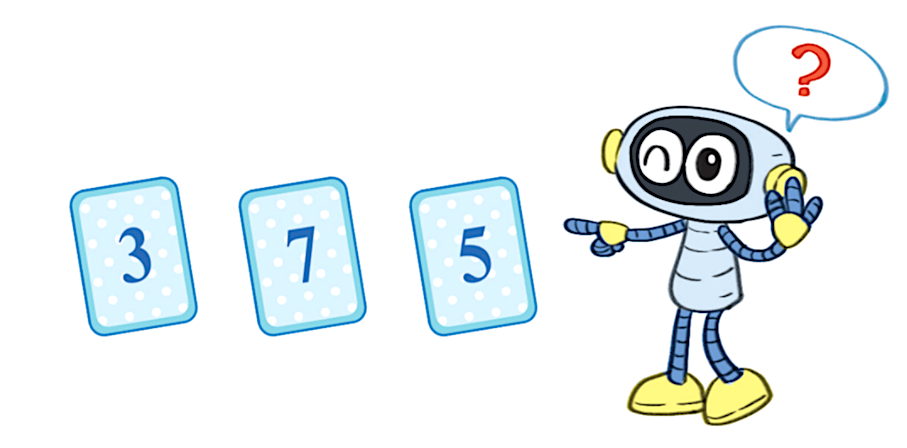 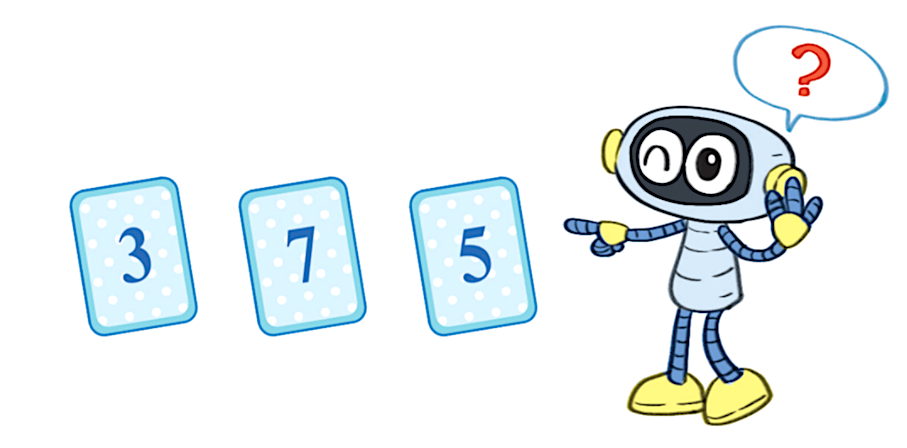 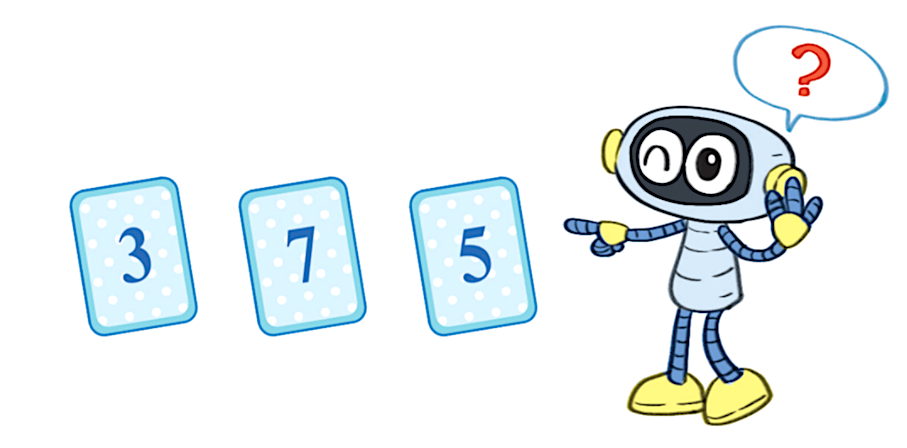 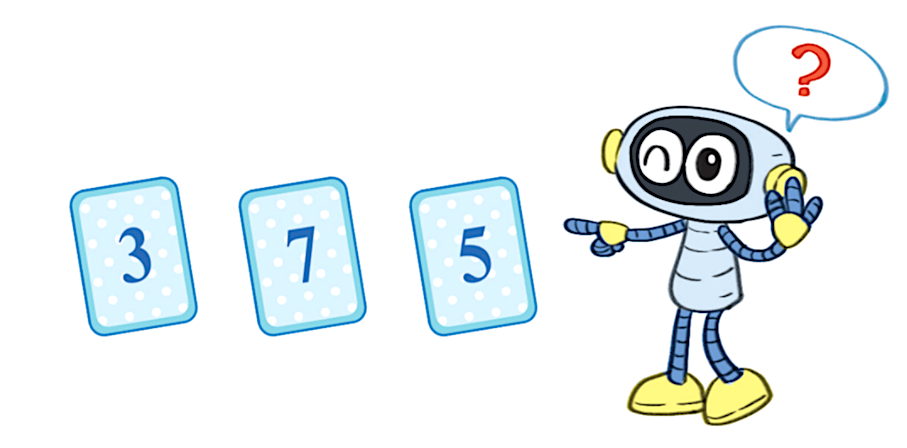 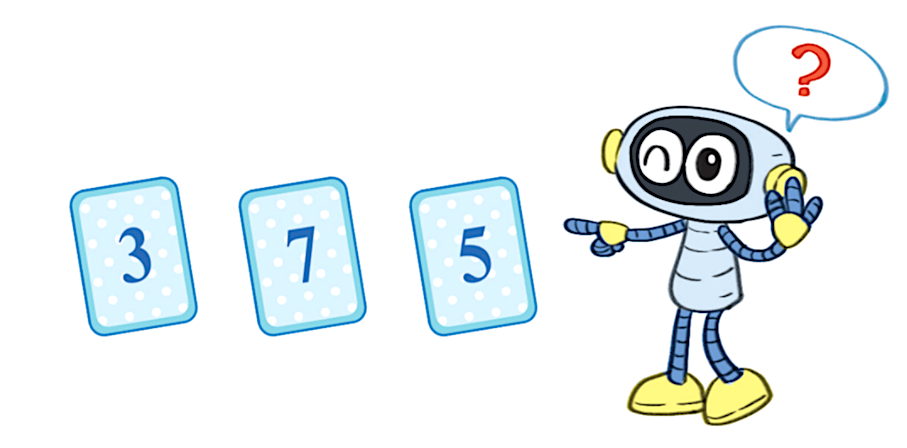 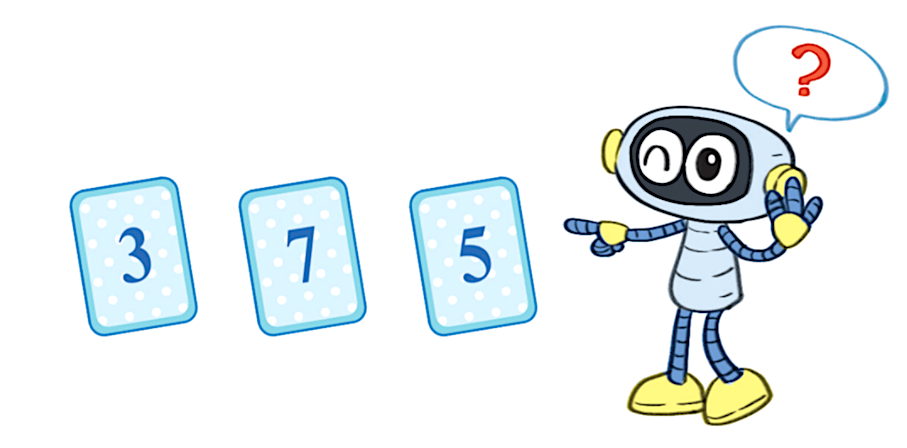 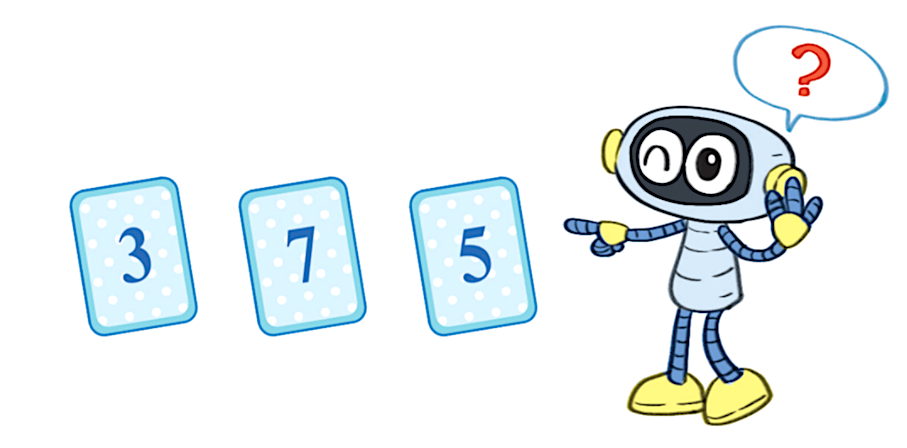 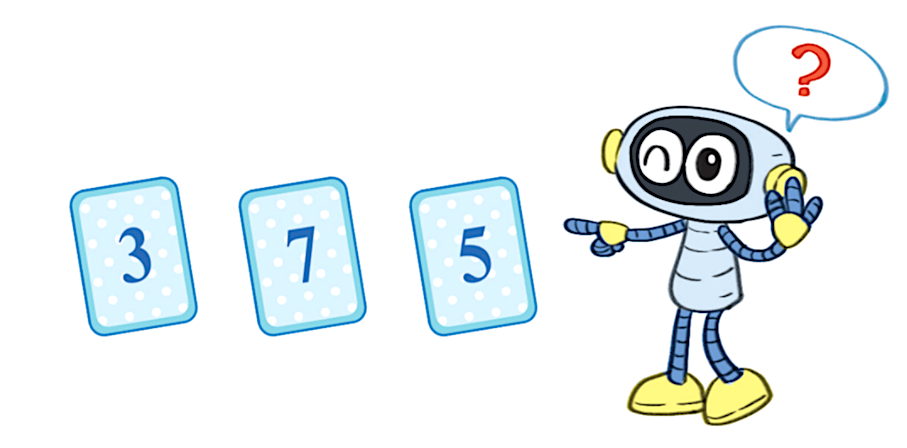 Tiết 3.
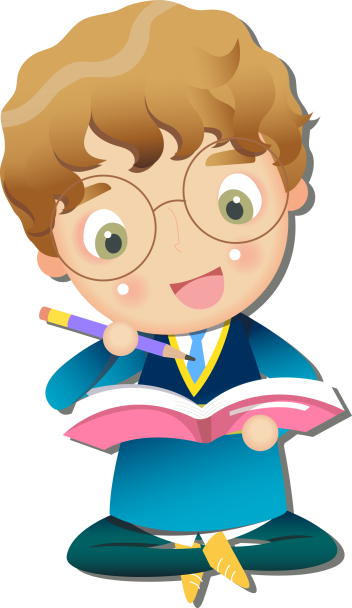 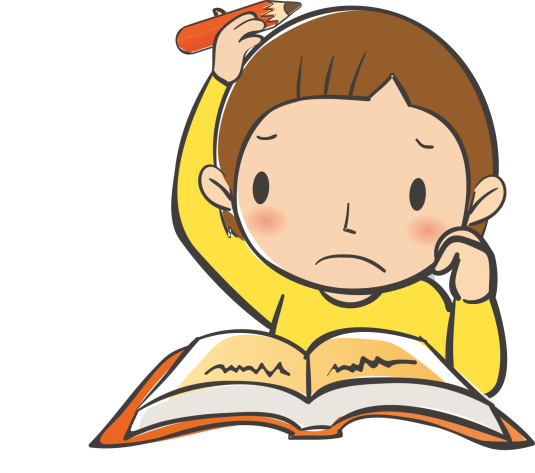 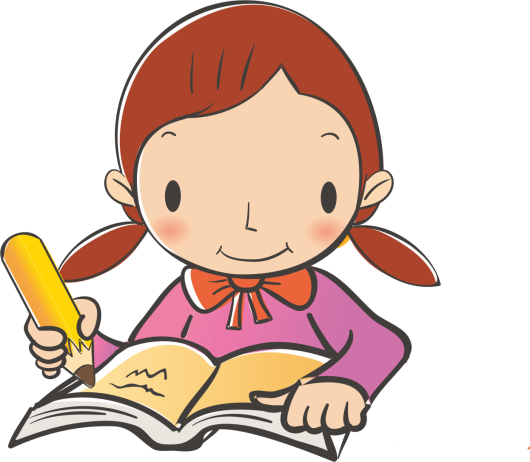 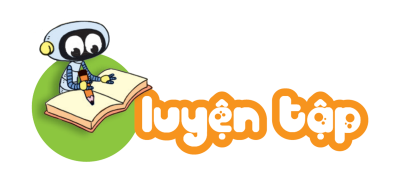 1
Em ước lượng xem trong hình có khoảng mấy chục viên bi rồi đếm số bi trong hình đó (theo mẫu):
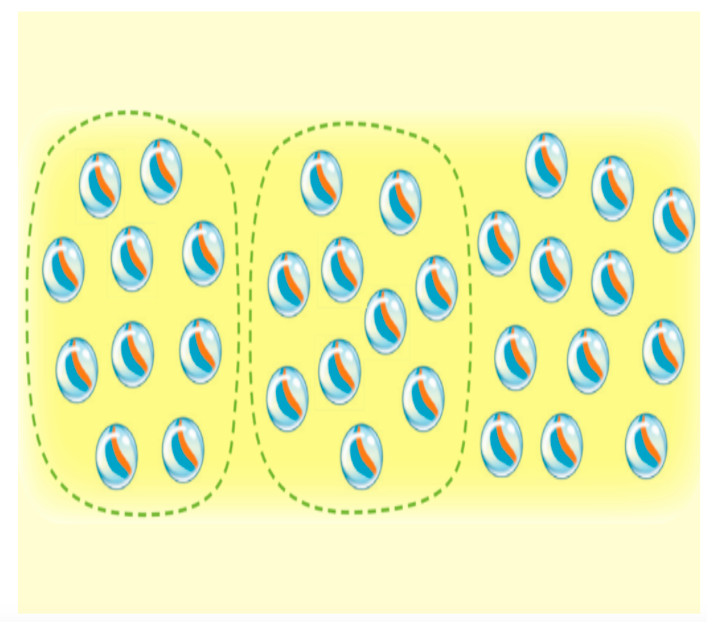 - Em ước lượng được: Khoảng 3 chục viên bi.
- Em đếm được: 32 viên bi.
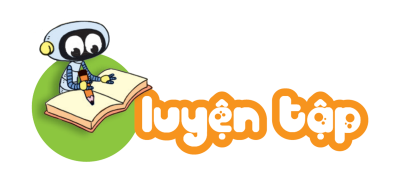 1
Em ước lượng xem trong hình có khoảng mấy chục viên bi rồi đếm số bi trong hình đó (theo mẫu):
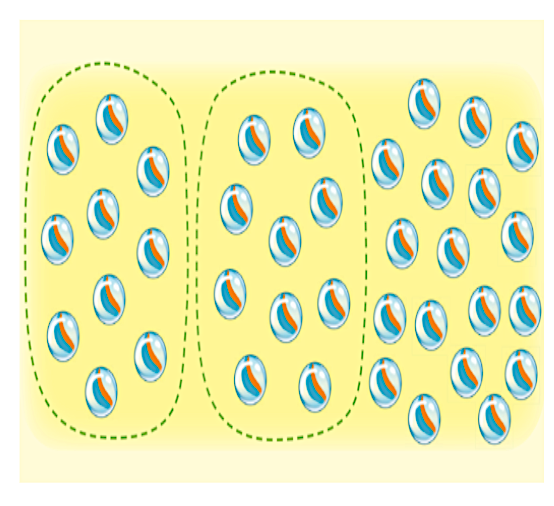 Em ước lượng được: Khoảng
…………………….. viên bi.
38
- Em đếm được: …………. viên bi.
2
Em ước lượng xem trong hình có khoảng mấy chục quả cà chua rồi đếm số cà chua trong hình đó:
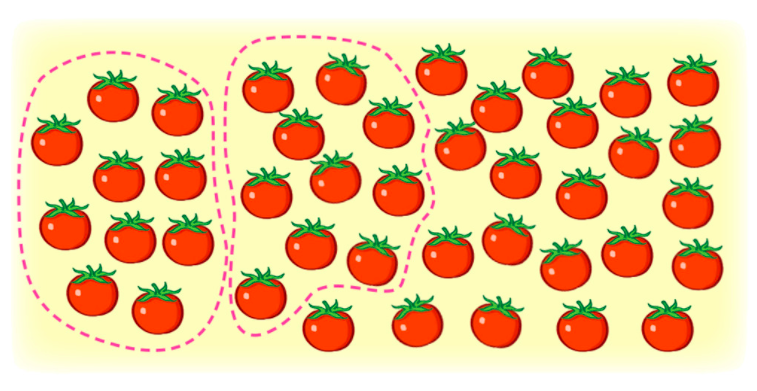 Em ước lượng được: Khoảng …………… quả cà chua.
42
Em đếm được: …………. quả cà chua.
3
Số?
a. Số 87 gồm 8 chục và 7 đơn vị viết là: 87  =  80  +  7
4
5
40
5
?
?
?
?
b. Số 45 gồm       chục và      đơn vị viết là: 45 =         +
3
6
63
60
3
?
?
?
?
?
c. Số 63 gồm      chục và       đơn vị viết là:        =         +
4
a. Hãy lắp 4 miếng bìa A, B, C, D vào vị trí thích hợp trong bảng.
A
B
C
D
4
b. Tìm số lớn nhất ở mỗi miếng bìa A, B, C, D.
76
54
58
36
A
B
C
D
Sắp xếp các số         ,         ,        ,         theo thứ tự từ bé đến lớn.
54,
 36,
58,
76
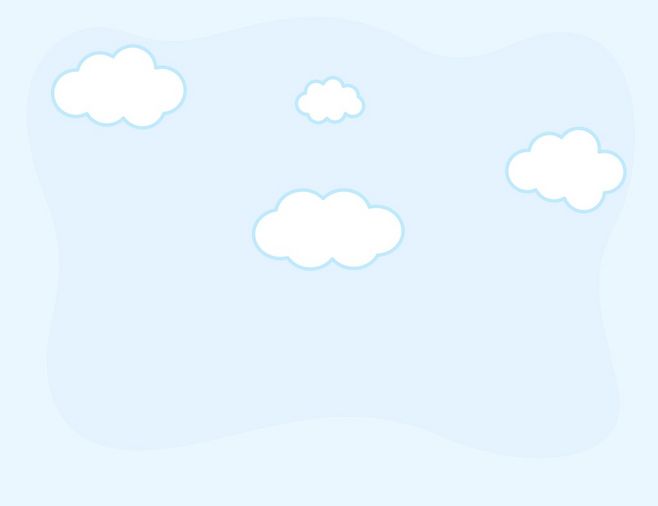 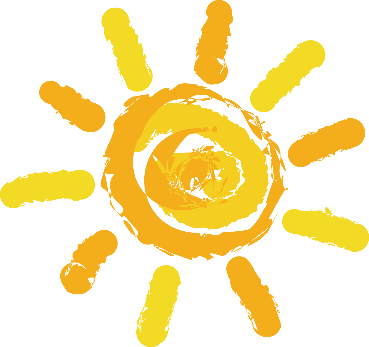 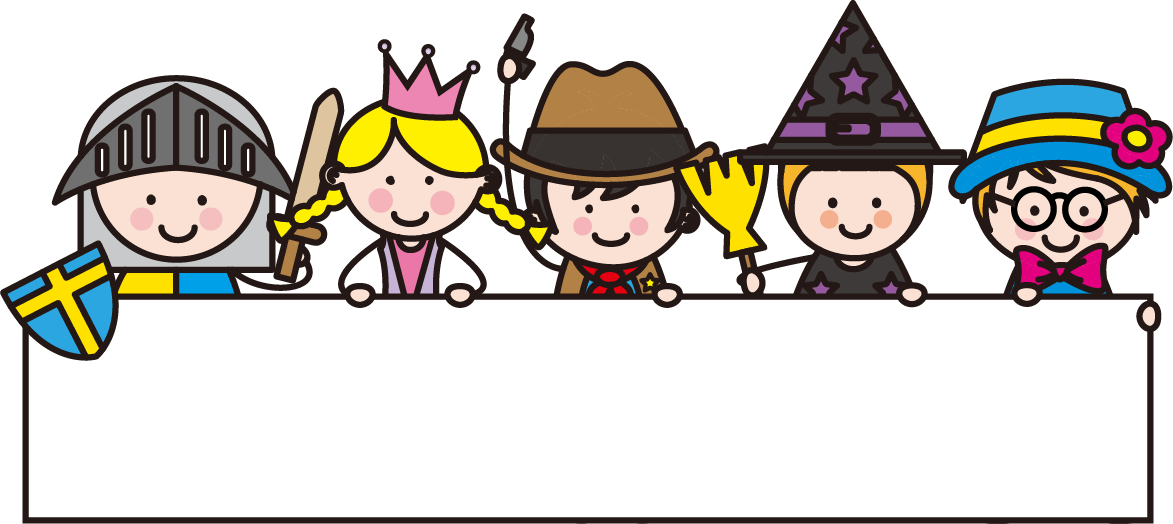 HẸN GẶP LẠI
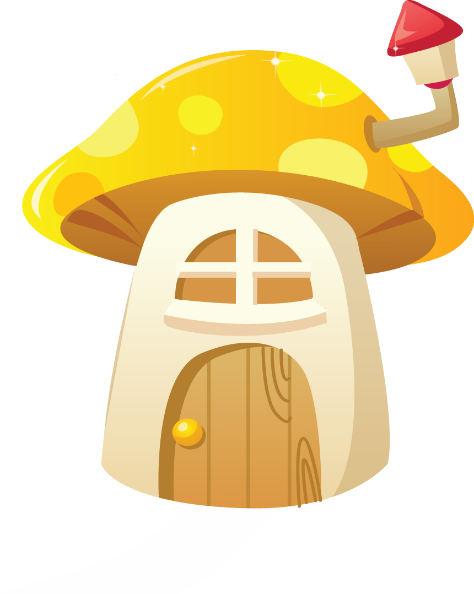 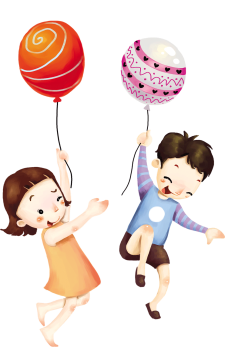 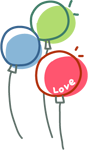 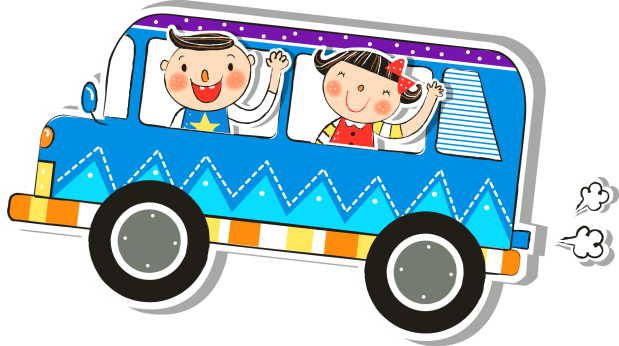 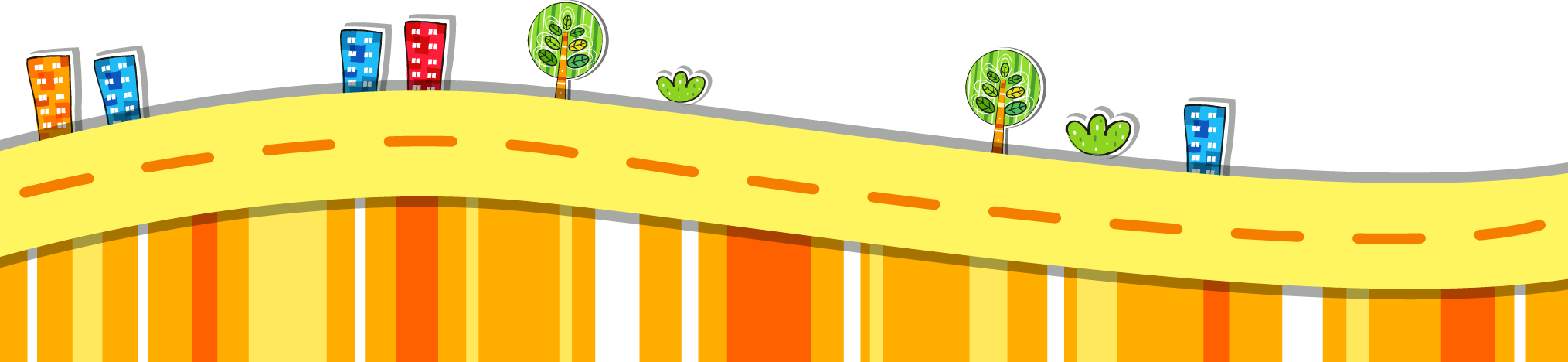 [Speaker Notes: TK: VŨ HỒNG]